南阳市淅川县中小学教师信息技术2.0能力提升培训
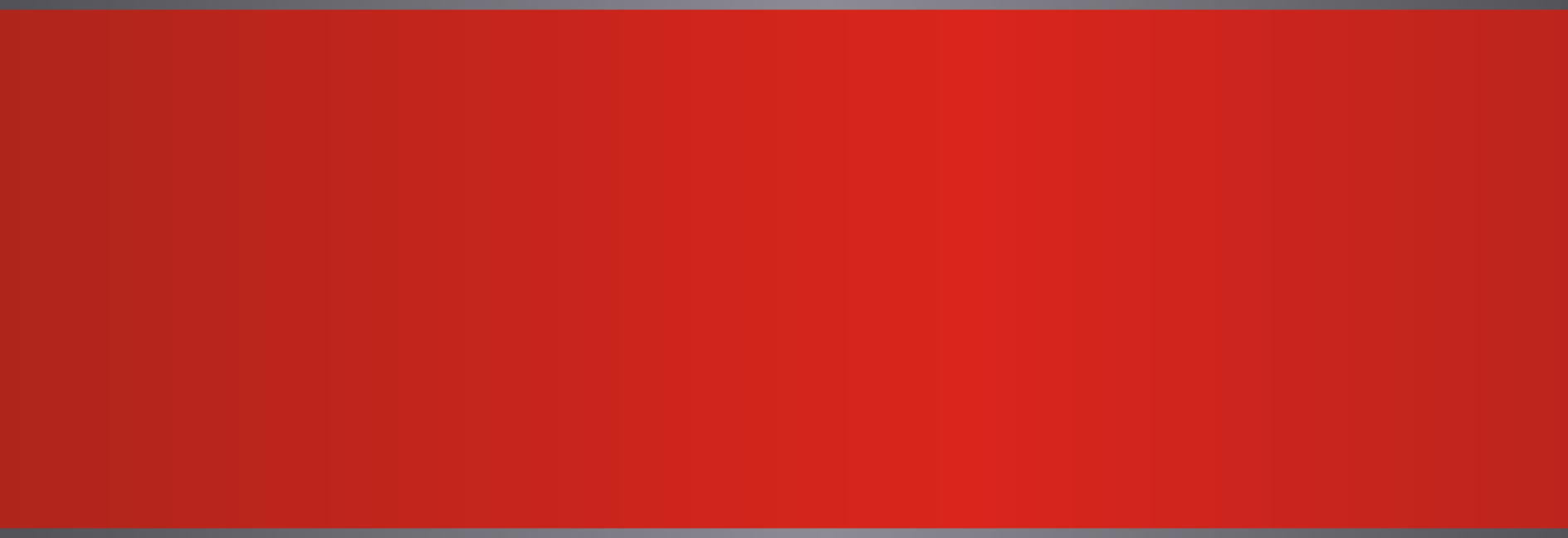 项目安排&平台功能介绍
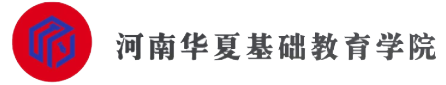 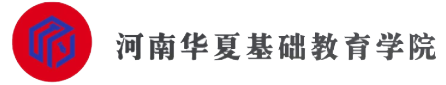 1
项目概况介绍
目录
2
平台功能介绍
Contents
3
学习注意事项
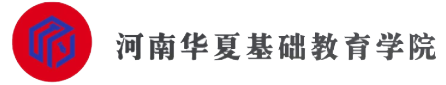 1
项目概况介绍
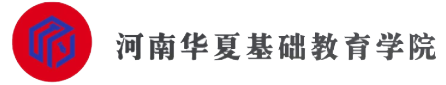 南阳市淅川县中小学教师信息技术2.0能力提升培训
基本情况
1.培训周期：2023年9月16日—2022年12月底
2.培训学时：信息技术50学时的全员教师线上线下相结合的混合研修（其中线上 20 学时，线下 30 学时）
3.参训人数：淅川县，共1480人左右
4.平台角色：校级管理团队、学员
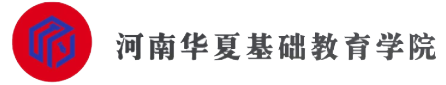 项目安排
校级管理
团队研修
学员
研修
校级管理团队培训（线下）
校本实践
研修（线下）
辅导任务
（线上+线下）
网络研修
（线上）
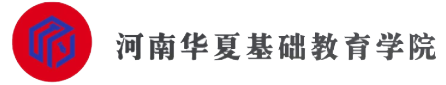 校本研修活动安排
10月第一次校本研修活动：
1、校内集中研修学习，方案解读，理解项目；
2、确定学科教研组制定研修计划及教师研修任务；
3、明确考核要求；
4、熟悉平台功能与角色任务；
5、管理团队选择学校环境，教研组教研组选择维度，参训教师确定自己研修的能力点。
11月第二次校本研修活动：
1、管理团队解读能力点测评指南，明确测评具体内容和要求；
2、指导教研组及参训教师信息化教学实践活动（指导教师围绕所选能力点开展信息技术与学科融合的教学实践）。
12月第三次校本研修活动：
1、管理团队对整校推进工作进行总结反思、经验分享、案例整理；
2、推选校内优秀教研组及优秀参训教师，上报优秀课堂教学案例。
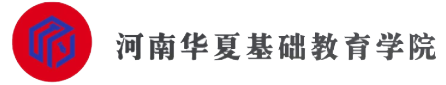 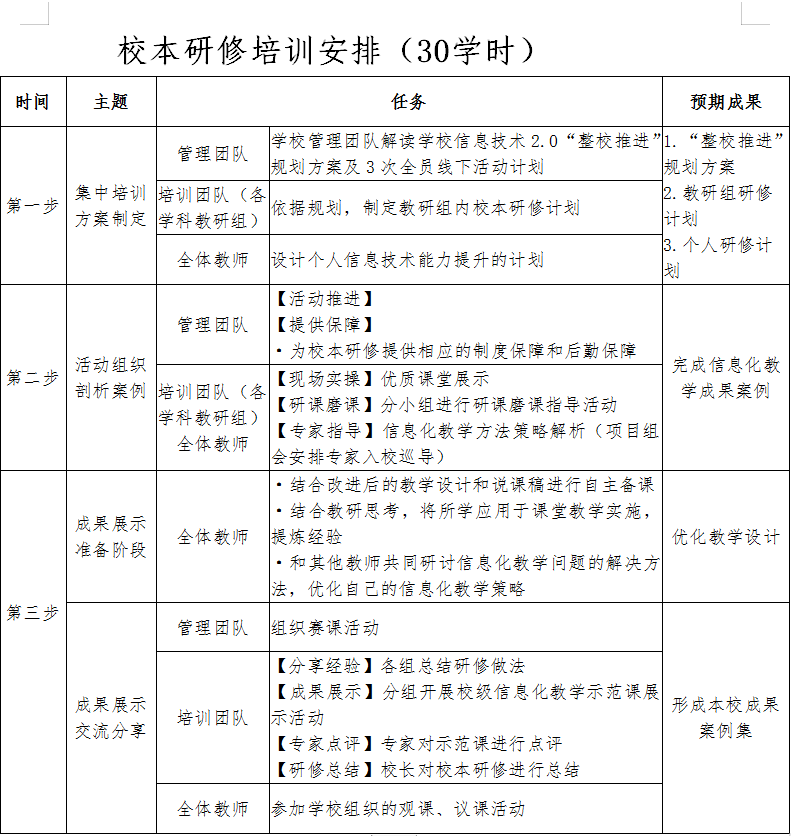 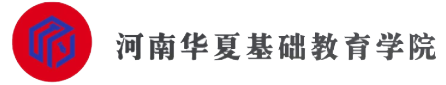 校级管理团队考核方案
本项目为线上线下结合的混合式培训项目，满分100分，80分合格。
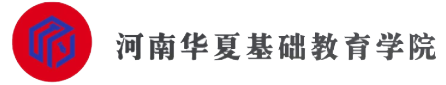 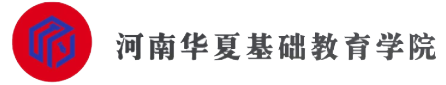 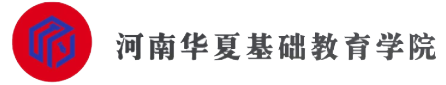 学员考核方案
本项目为线上线下结合的混合式培训项目，满分100分，80分合格。
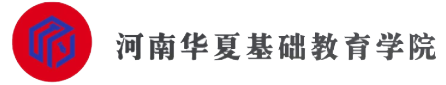 考核方案梳理
1、校长在平台上传“整校推进发展规划”。
2、教务主任组织本校的三次校本研修活动，提交3篇校本研修简报。
3、教务主任提交1份学校能力提升工程2.0项目“整校推进”工作总结。
4、业务骨干对本校老师参与的校本研修活动提交的资料，进行批阅审核。
5、业务骨干以简报的形式提交组织校本研修活动过程性资料（包括会议简报、教研记录、听评课记录、教研组互评及学校校本研修考核等资料），要体现出校本研修的真实问题与真实成效。
6、业务骨干根据评分标准，对参训学员提交的能力点测评考核资料进行批阅。
7、业务骨干提交4篇优秀教师案例，1篇优秀教研组案例。
8、教师根据项目要求，结合自身情况制订并提交个人研修规划。
9、教师登录平台根据学校选择的环境来选择能力点，并进行网络学习。
10、教师根据平台要求，再能力点认证处提交2个能力点测评成果材料，并进行互评。
11、教师积极参与学校组织的校本研修活动，并按照管理团队的要求提交相关的资料。
3
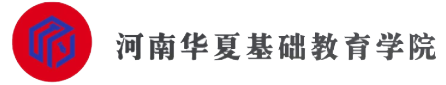 2
平台功能介绍
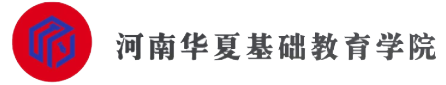 登录
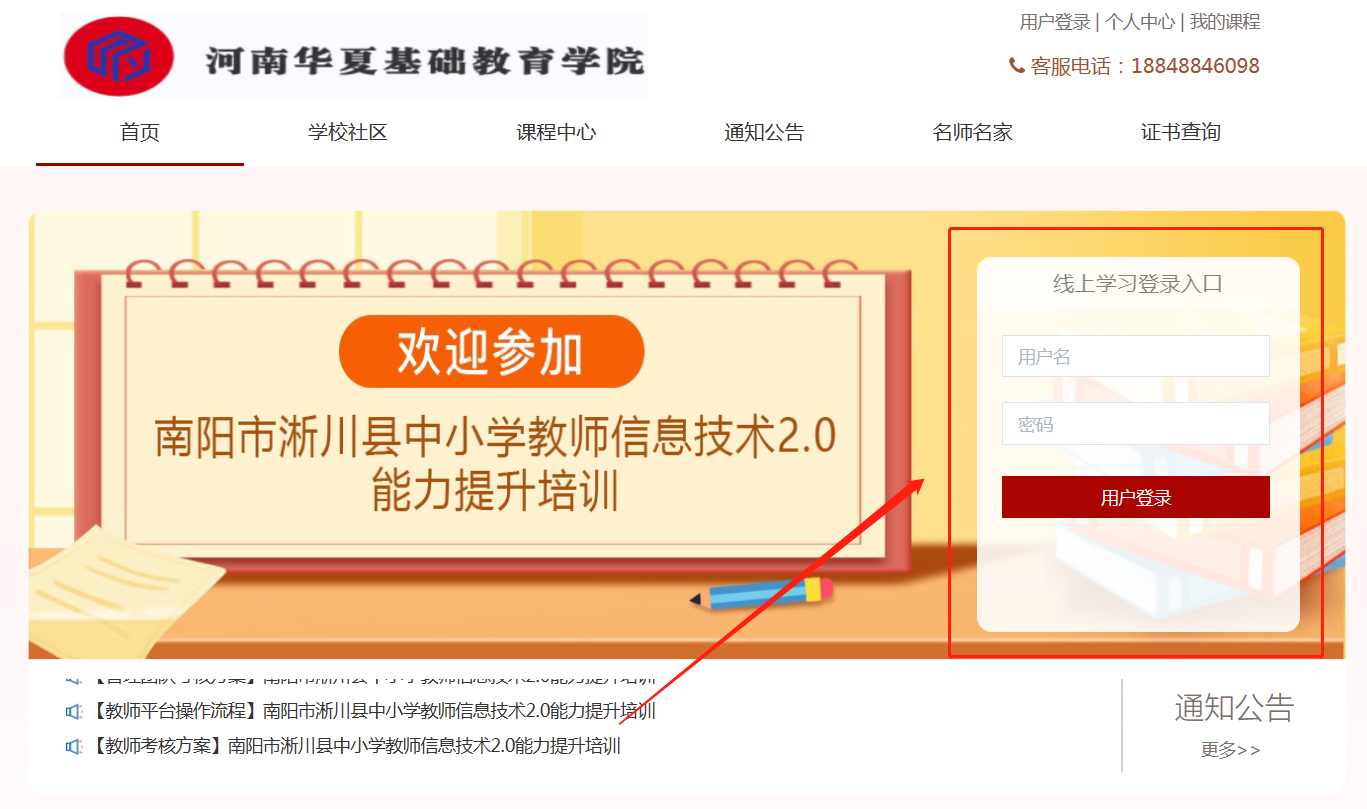 打开浏览器，在网址搜索栏中输“http://xichuan.huaxiajiaoshiyanpei.com/点击回车（enter）,进入河南华夏基础教育学院研训页面，找到“线上学习登录入口”输入用户名（手机号）以及密码（初始密码123456）点击“用户登录”按钮进行登陆
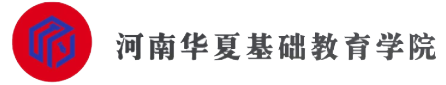 通知公告
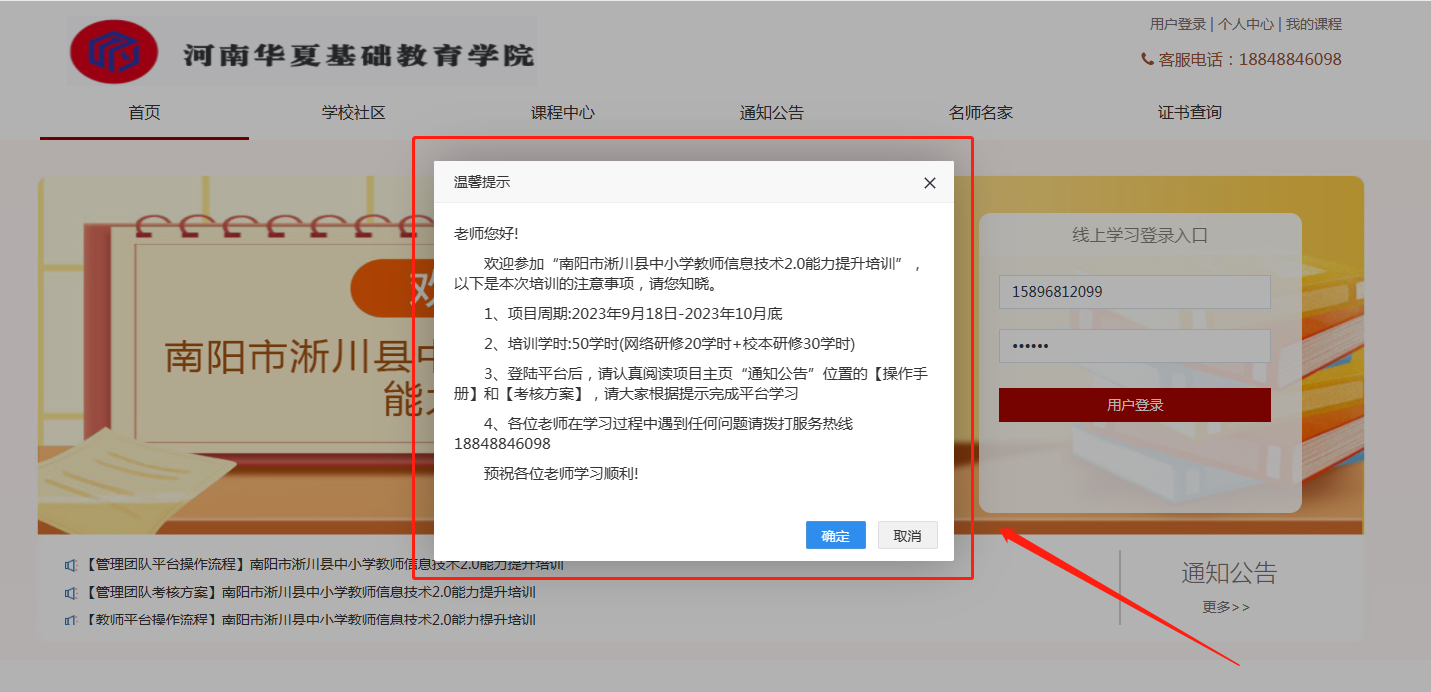 各角色登录平台后请详细浏览项目主页每个功能模块，了解项目概况，点击【通知公告】熟悉项目通知及培训安排，掌握平台操作指南，知悉平台服务热线等。
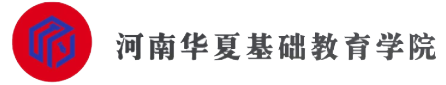 2.1
管理者操作流程
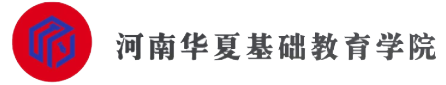 学校社区-选择学习环境
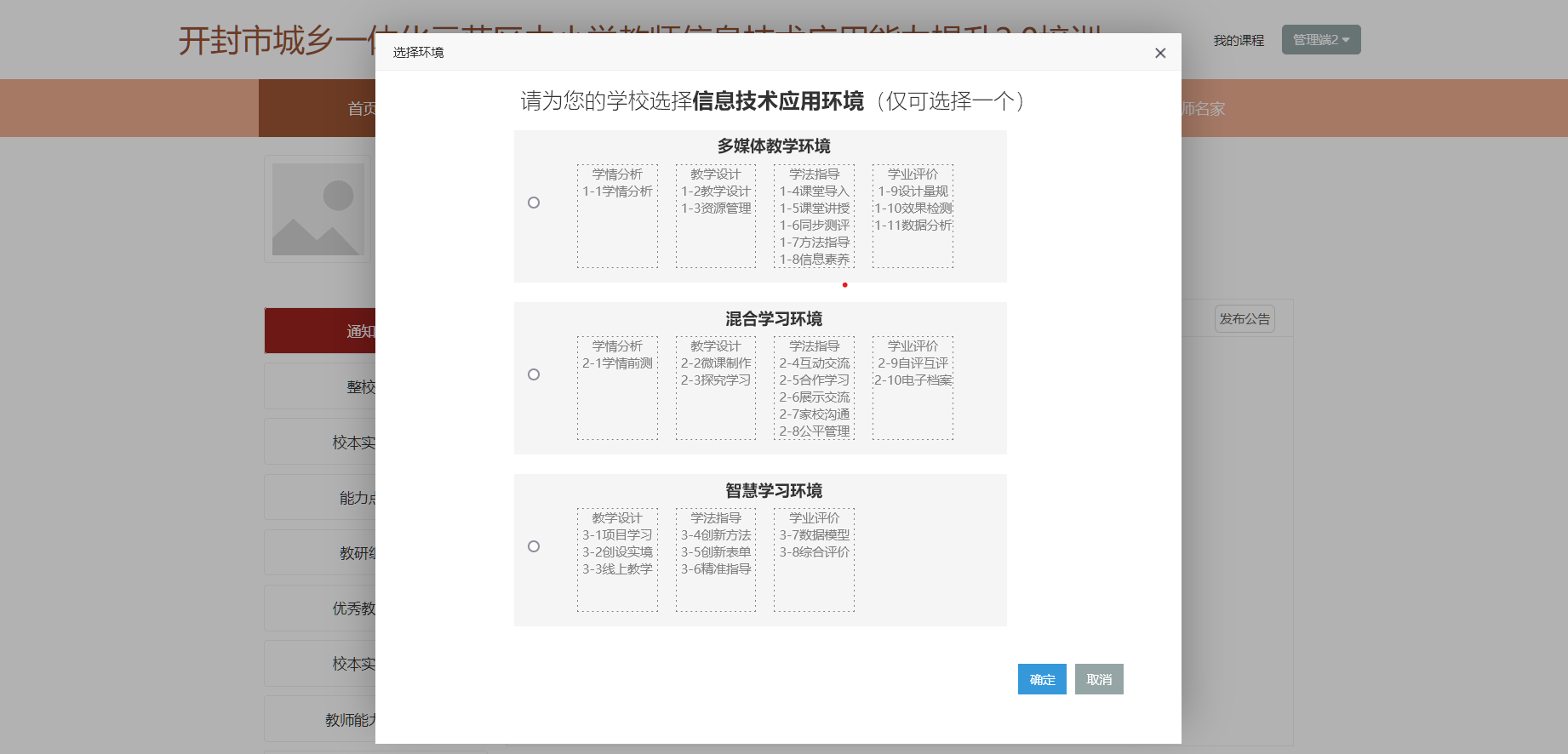 点击“学校社区”自动弹出选择环境弹框，管理员需要为学校选
择学习环境勾选完成后点击确定。环境分为：多媒体教学环境、混合学习环境、智慧学习环境。建议与之前选择的环境一致。
（管理员选择完成环境后学员才可
以选择能力点）
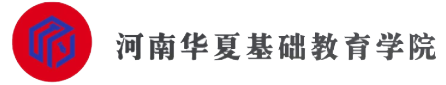 学校社区-学校公告
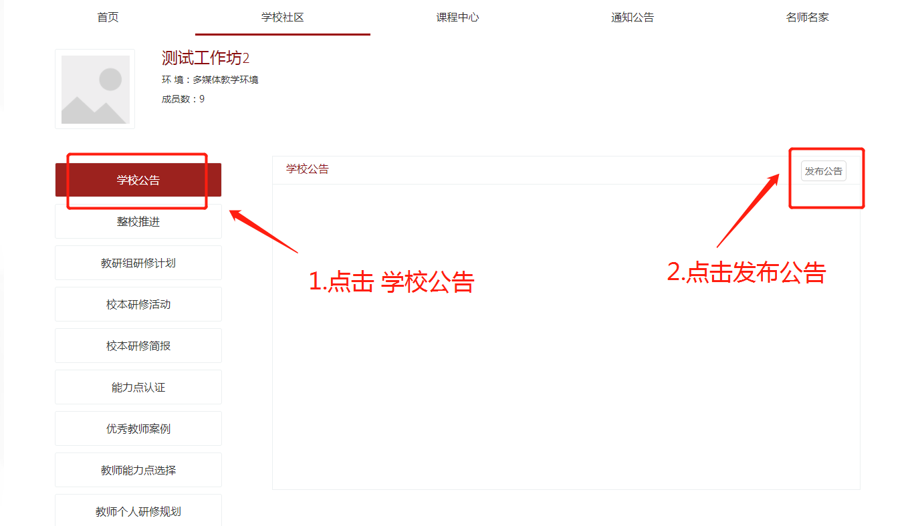 进入通知公告，管理员可管理、发布公告信息，本校培训学员可以看到发布的公告。
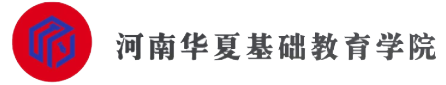 学校社区-整校推进
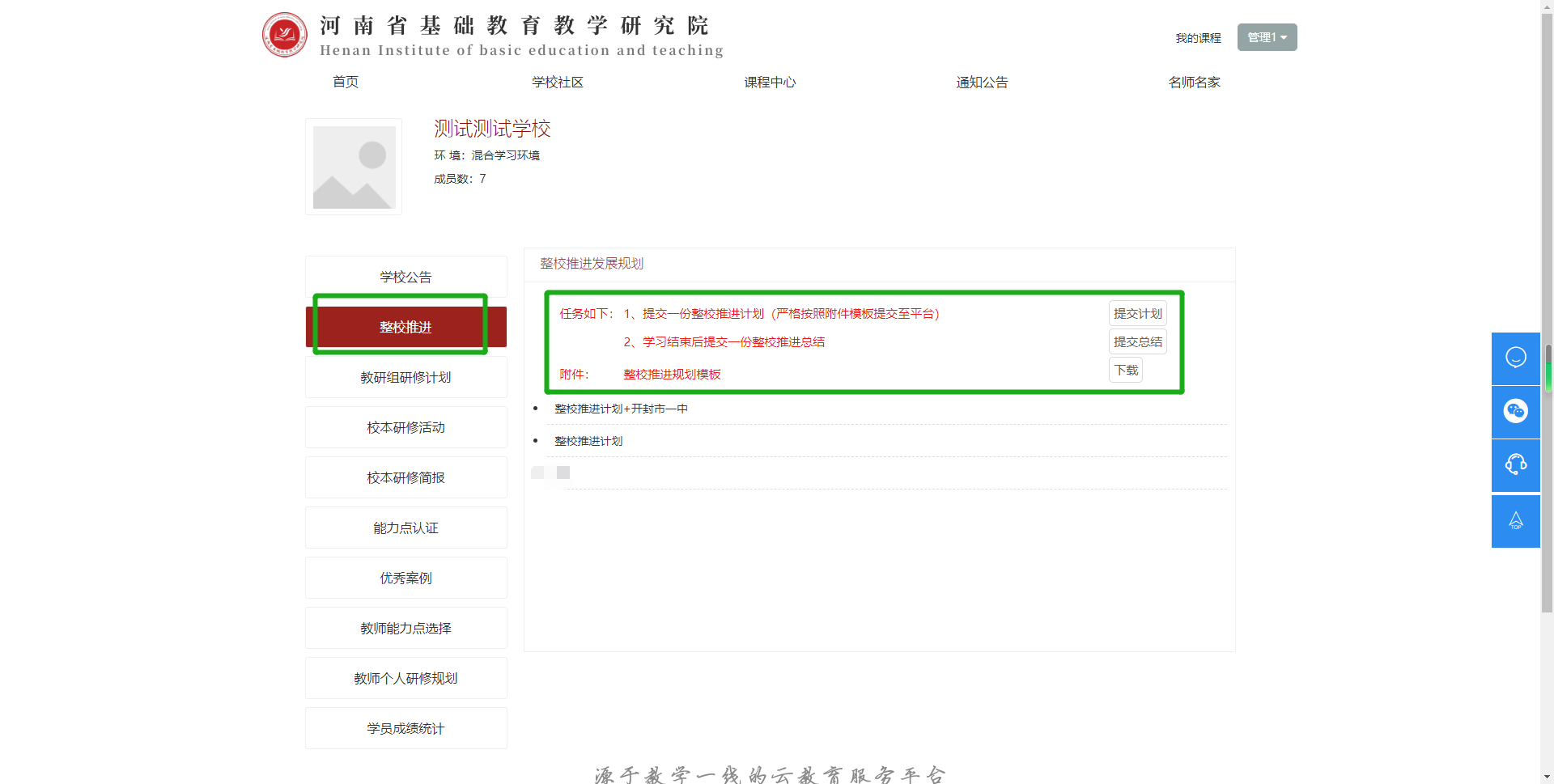 1.点击【下载】，下载整校推进模板；
2.根据模板要求，填写并提交整校推进规划方案；
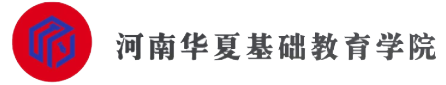 学校社区-教研组研修计划
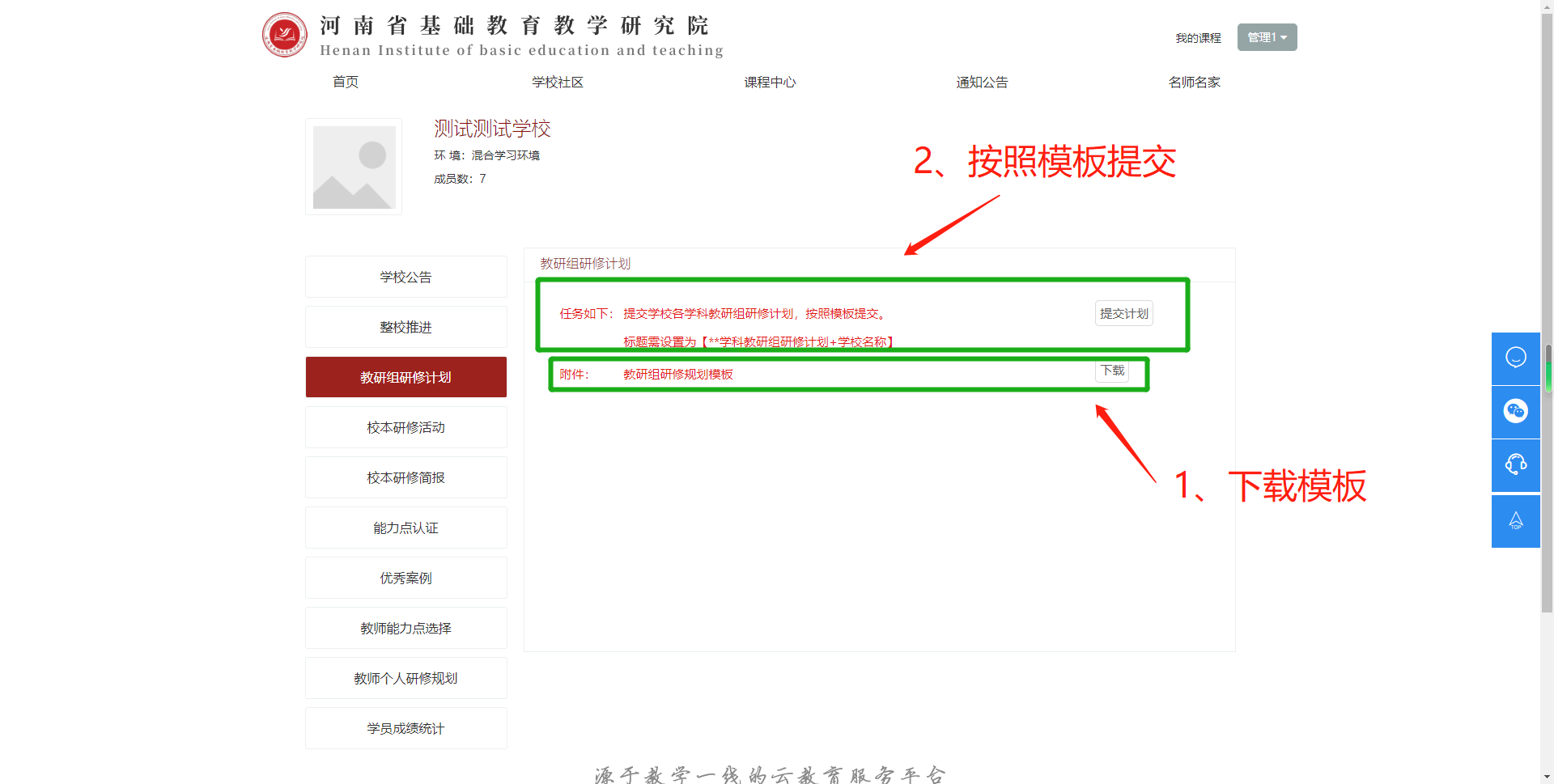 1.点击【下载】，下载教研组研修规划模板；
2.根据模板要求，填写教研组研修计划并提交，提交时标题严格按照【**学科教研组研修计划+学校名称】命名
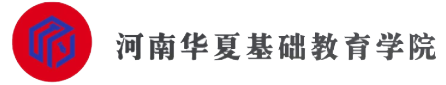 校本研修活动-发布任务
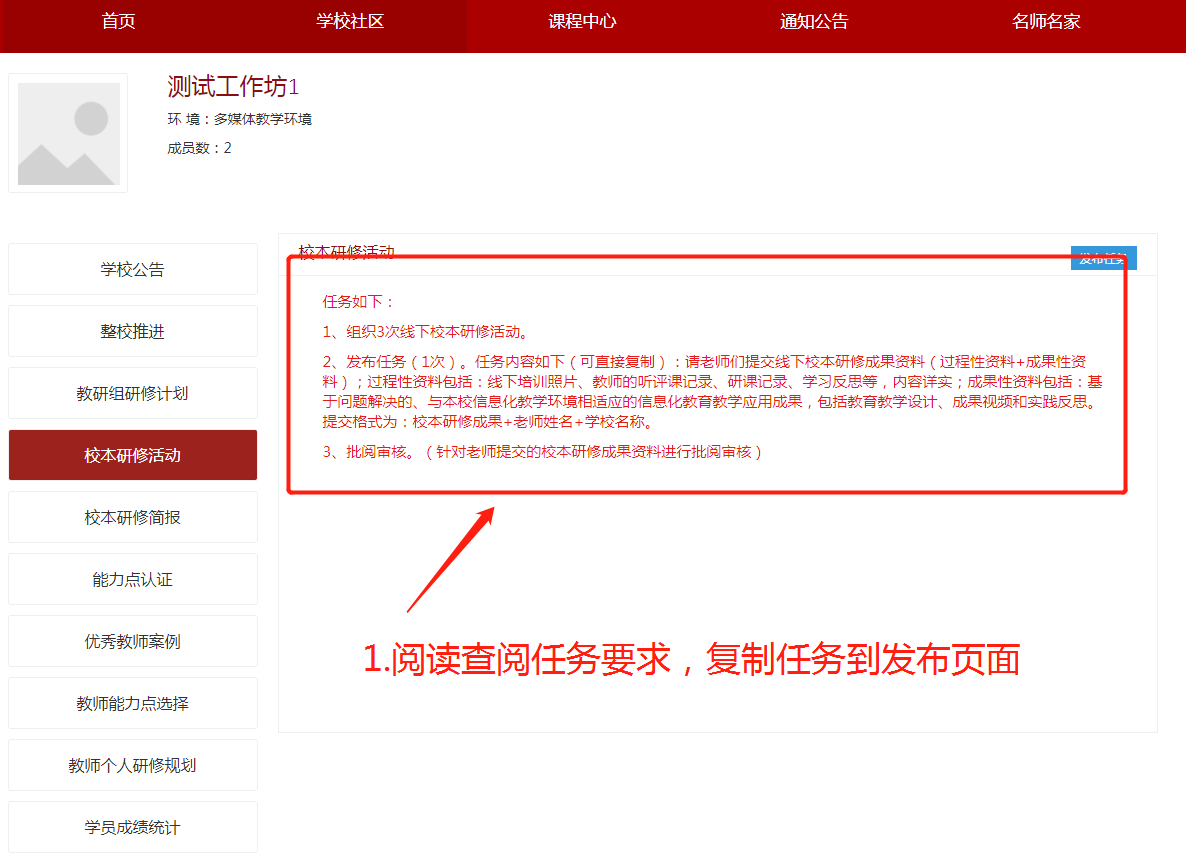 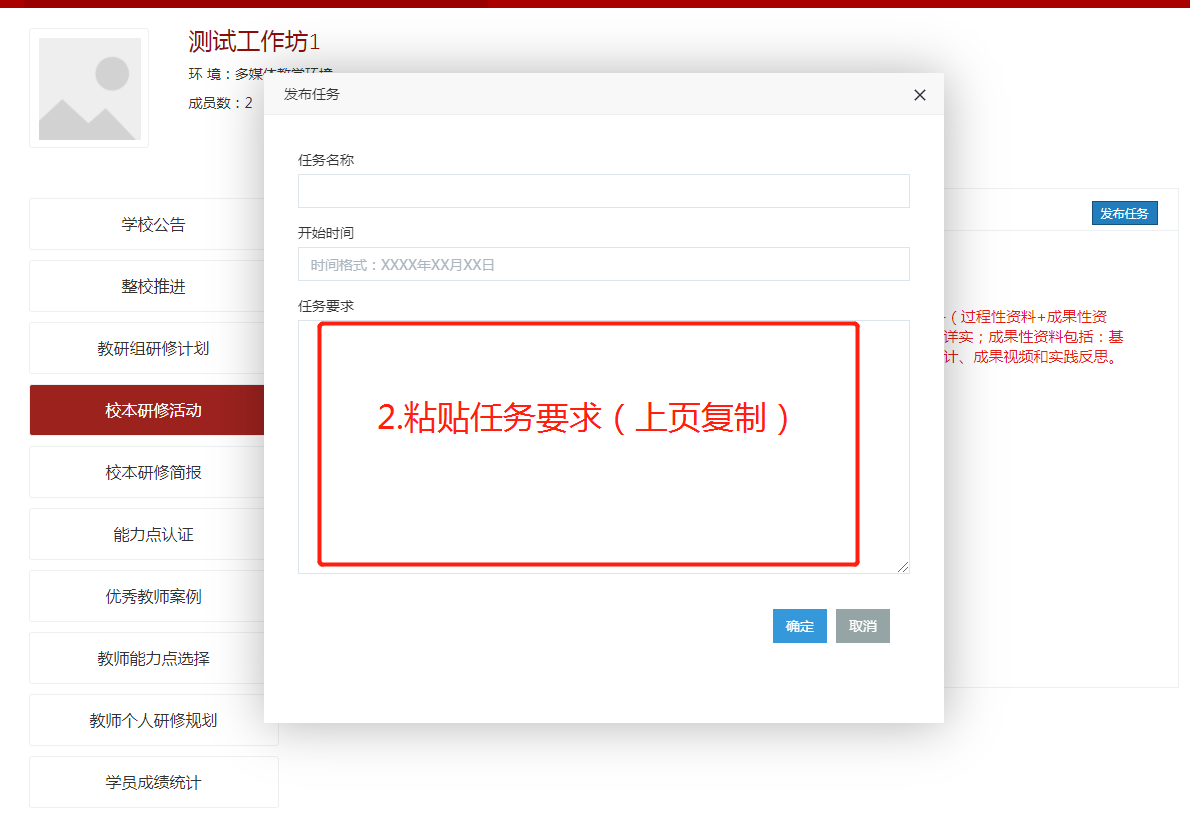 1.点击导航栏【校本研修活动】，找到校本研修活动任务。
2.复制红色字体任务，找到【发布任务】。
3.粘贴任务要求，点击【确定】即可完成发布。
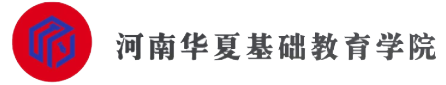 校本研修活动-审核
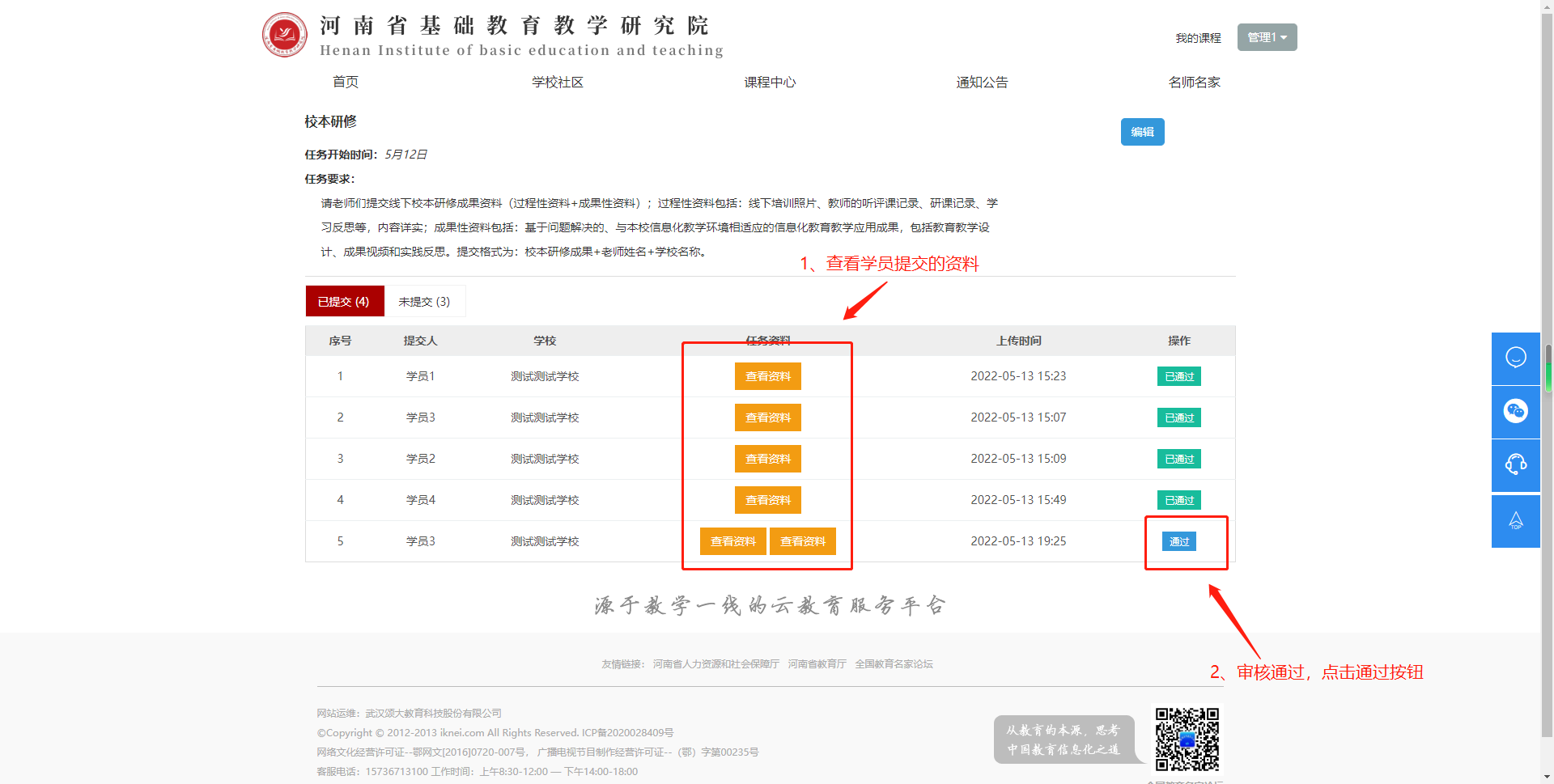 1.查看每个学员提交的校本研修过程性资料；
2.审核通过点击通过按钮。
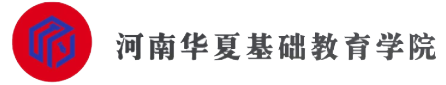 学校社区-校本研修简报
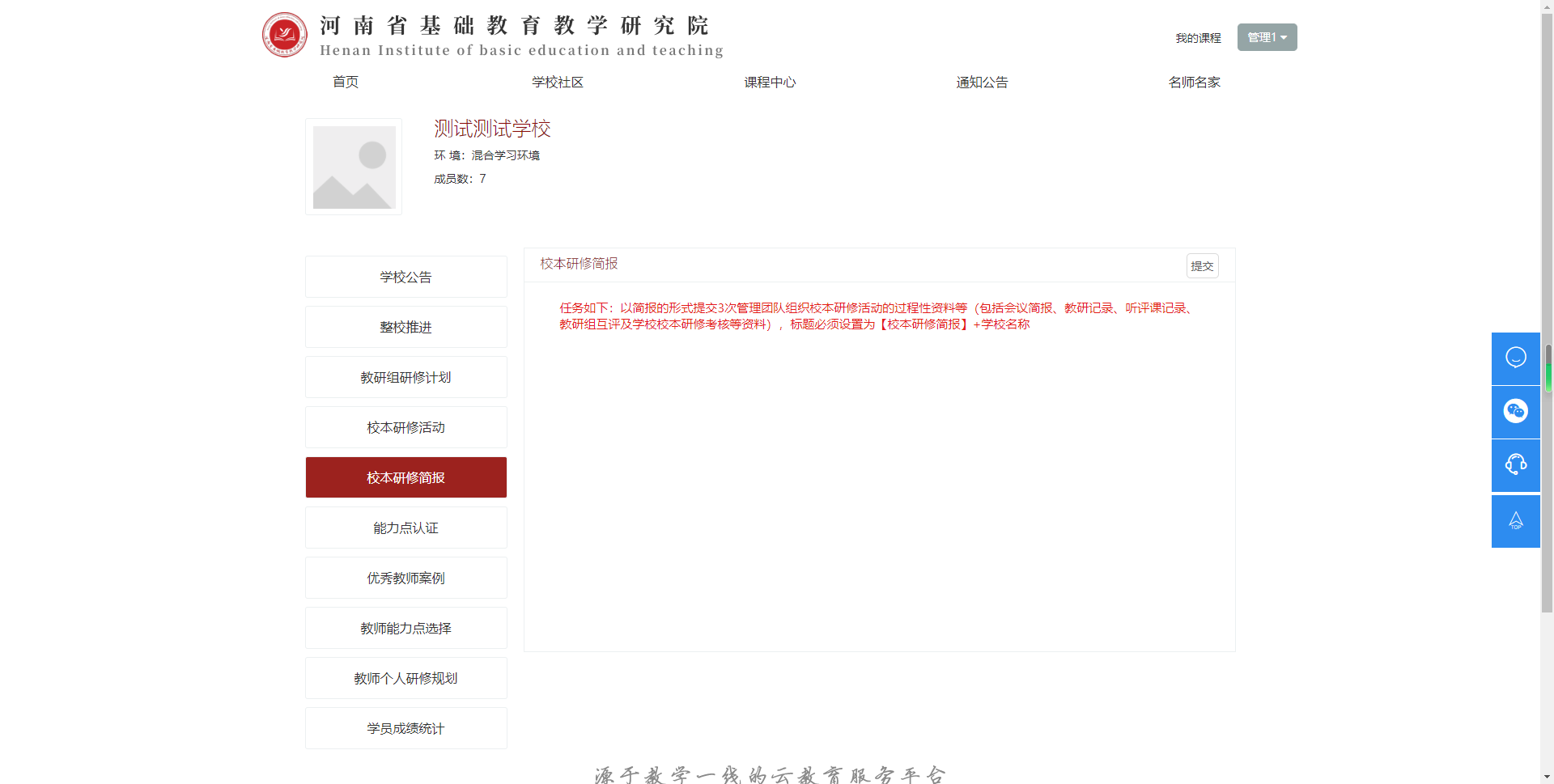 1.查看任务要求；
2.管理员提交本校校本研修简报。
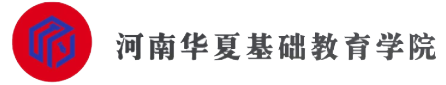 学校社区-能力点认证
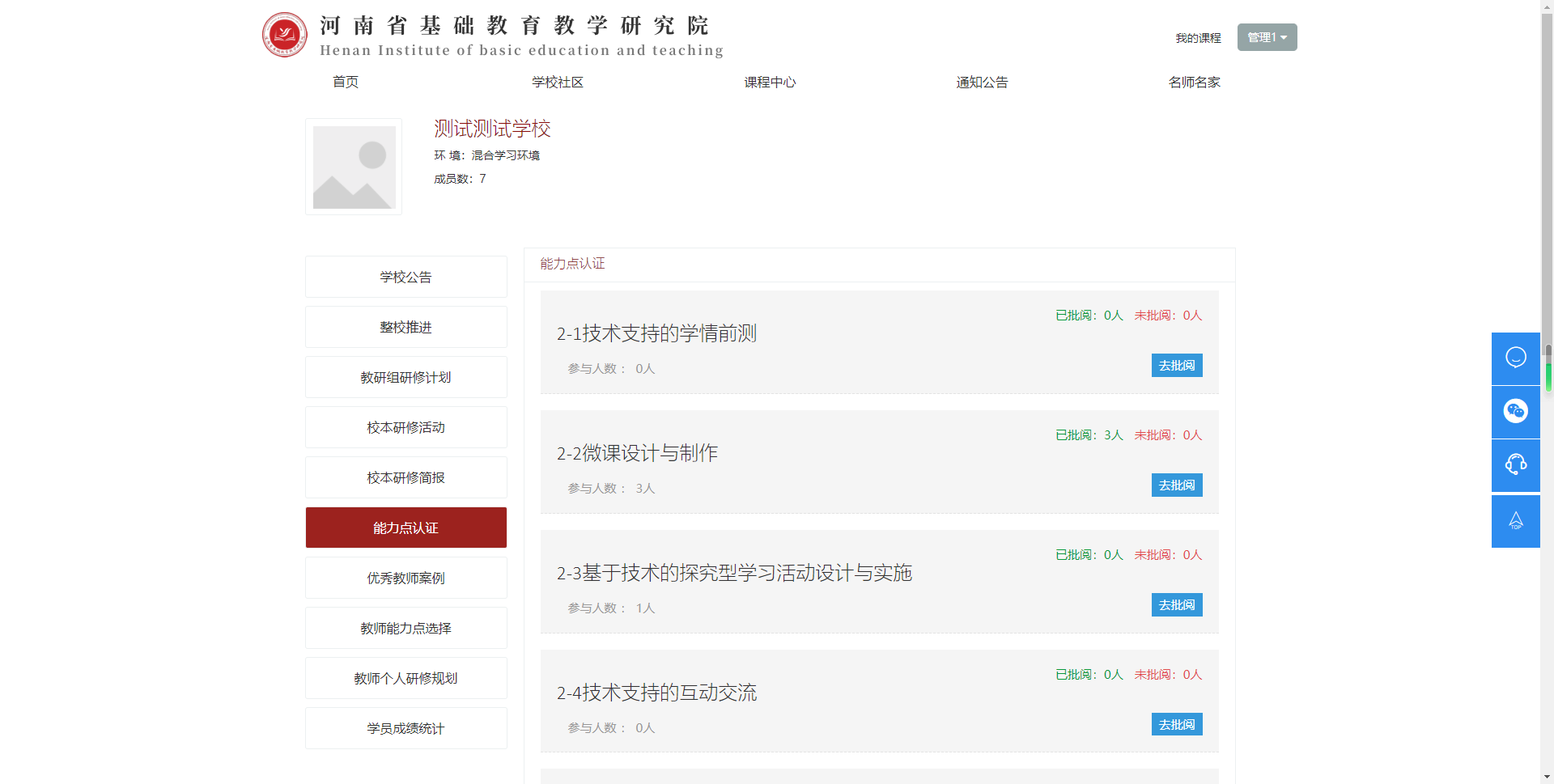 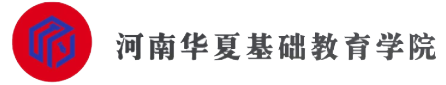 学校社区-能力点认证
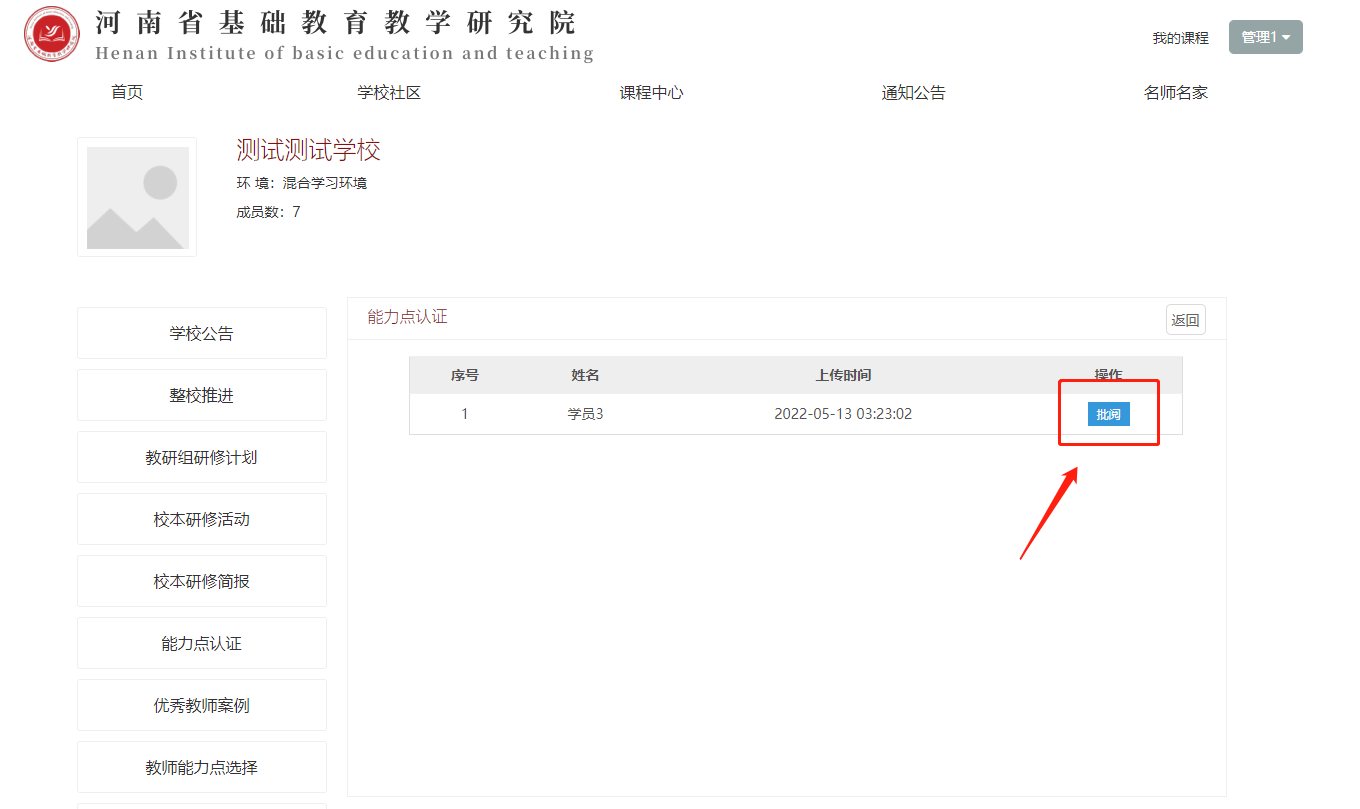 管理员可以在此功能模块随时查看能力点右上角是否有未批阅的人数，如果有显示未批阅人数，点击去批阅按钮。
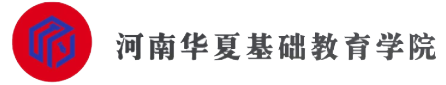 学校社区-能力点认证-批阅
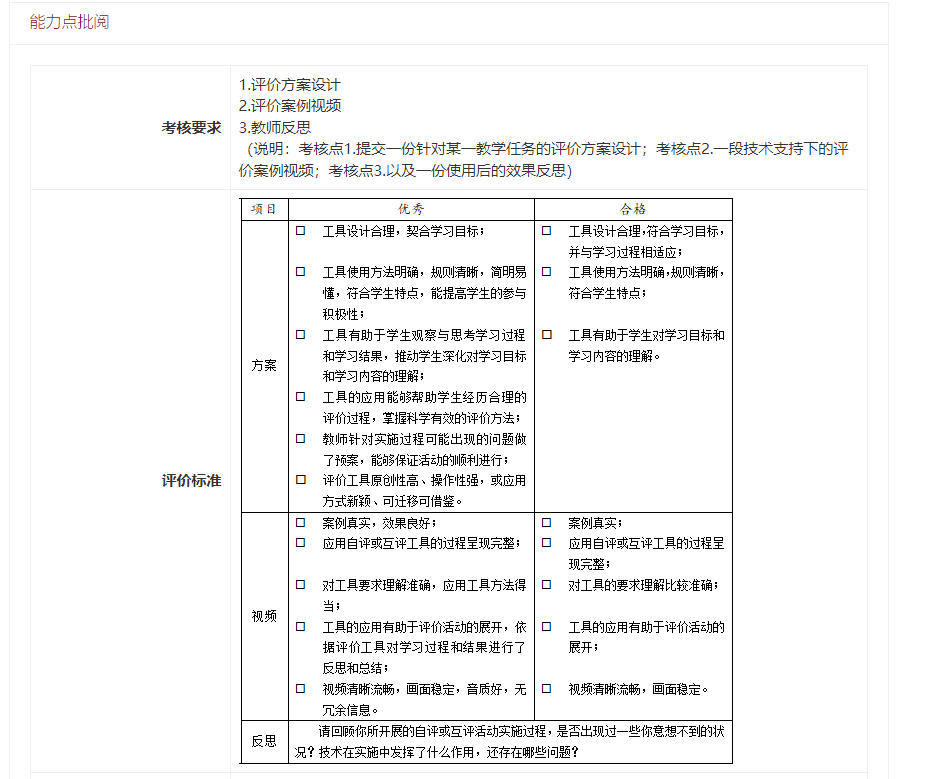 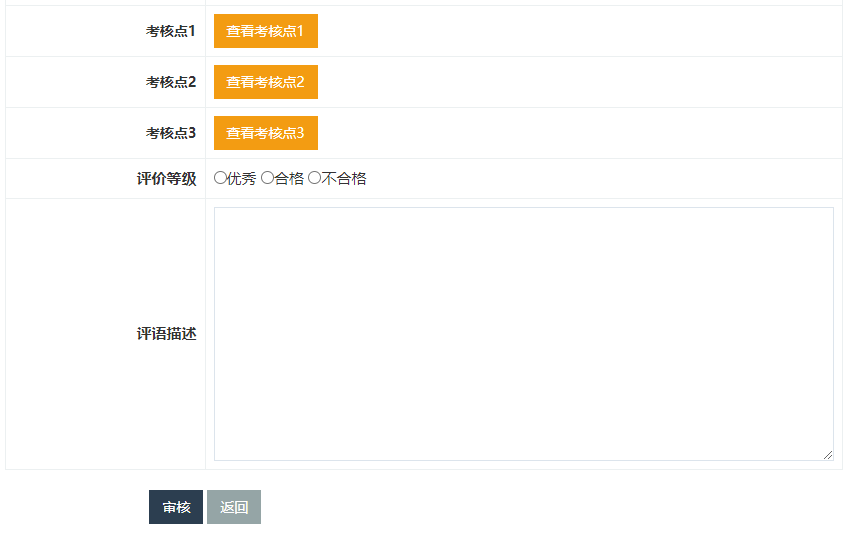 管理员查看微能力点对应评价标准，对比学员提交的微能力点考核作业，进行评价考核。
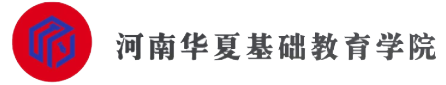 学校社区-优秀教师案例
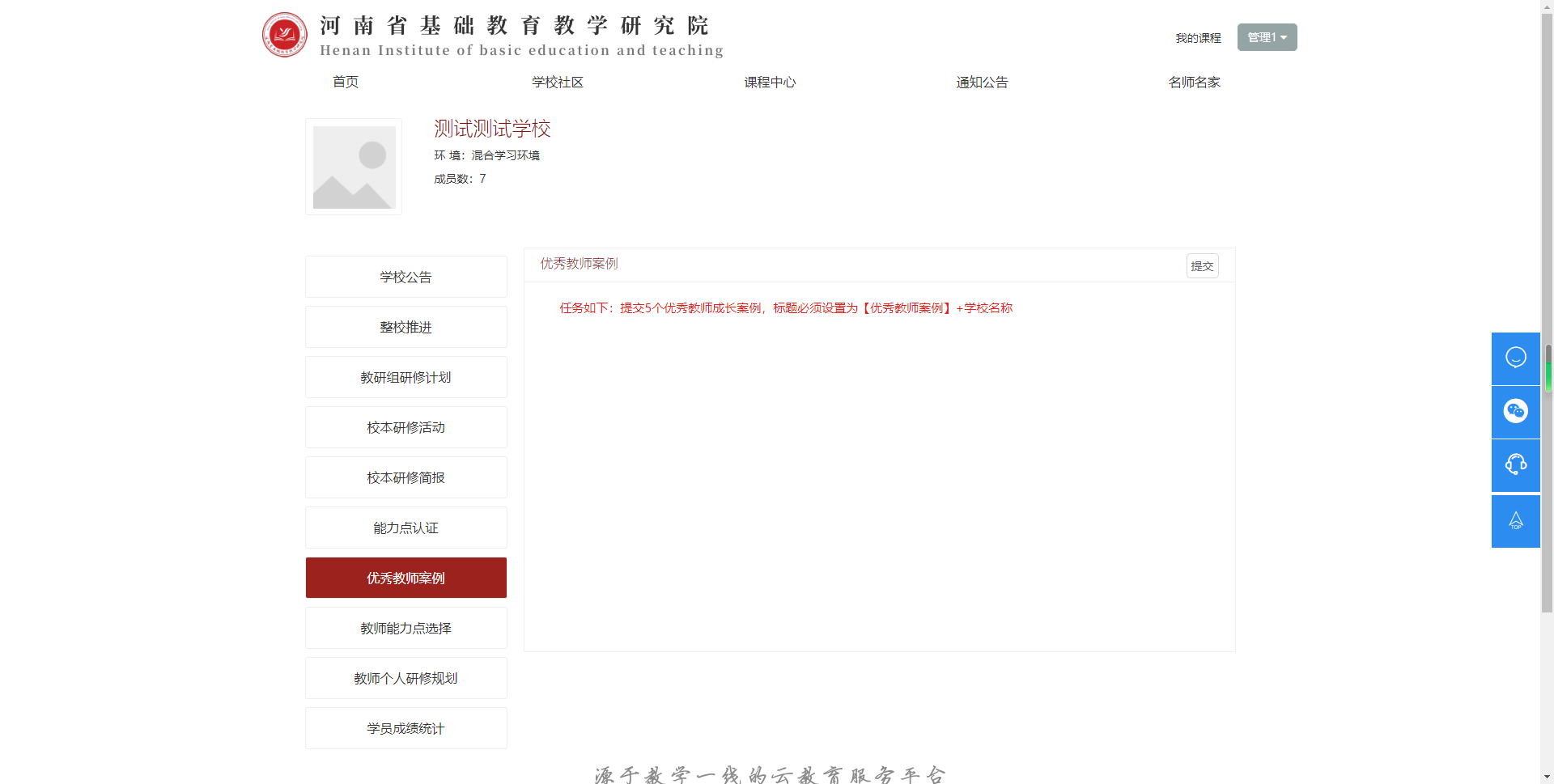 管理员选出教研组优秀案例和教师个人优秀案例上传分享
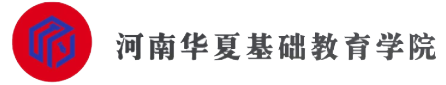 学校社区-教师能力点选择
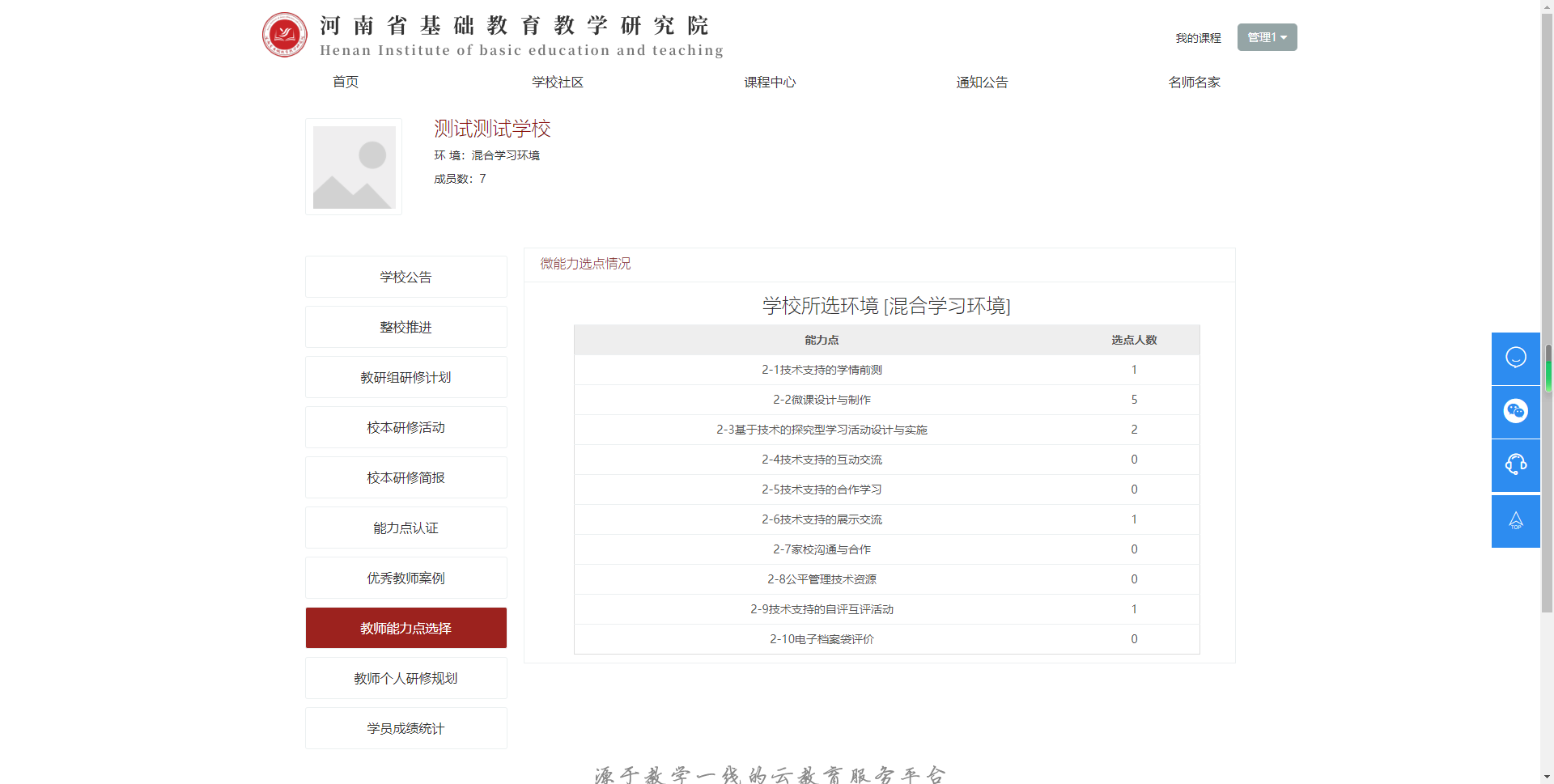 管理员可以查看每个学员选取微能力点统计情况
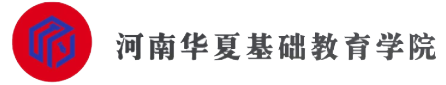 学校社区-教师个人研修规划
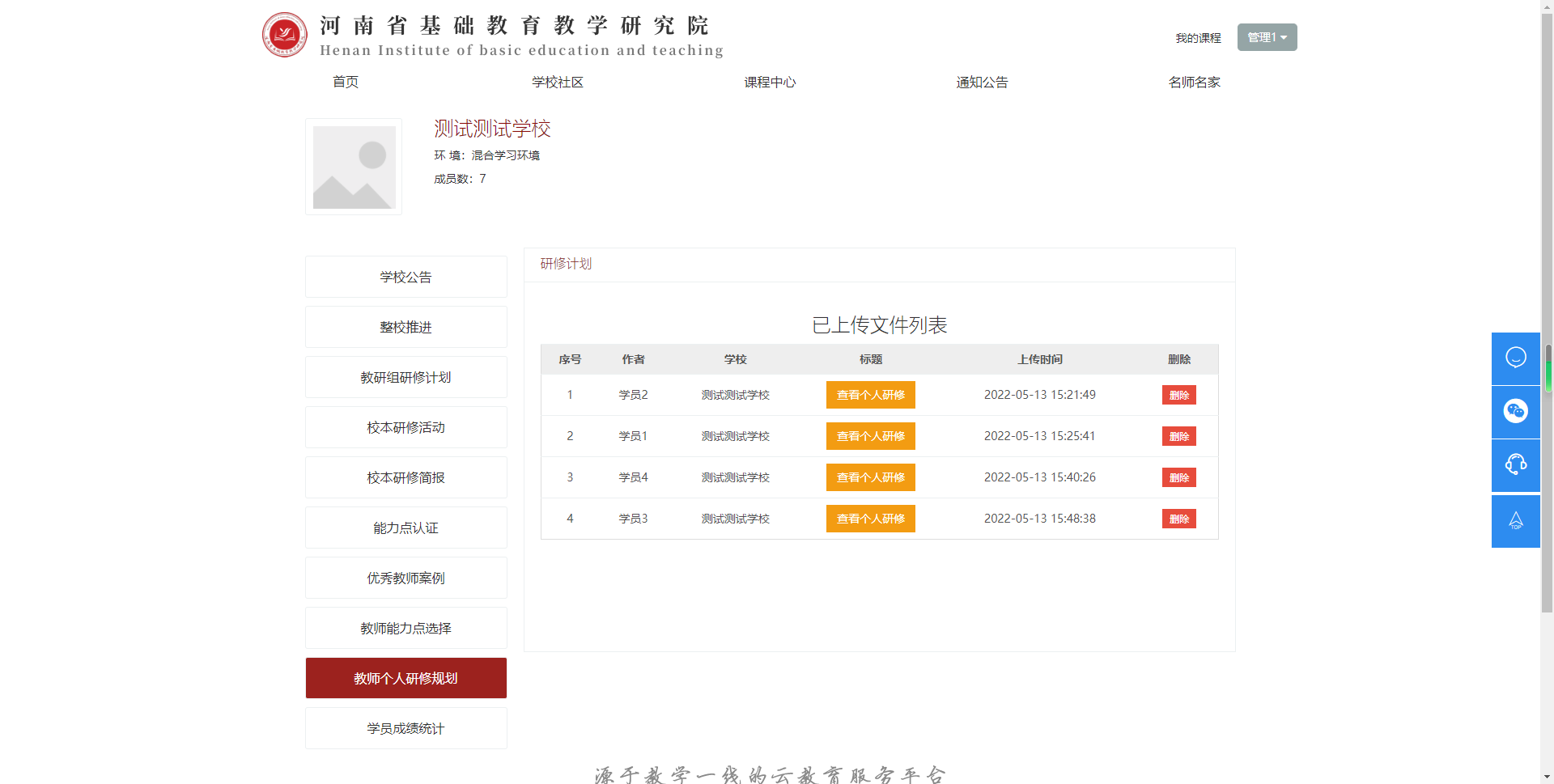 管理员可以查看每个学员教师个人研修规划
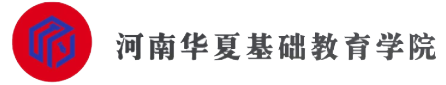 学校社区-学员成绩统计
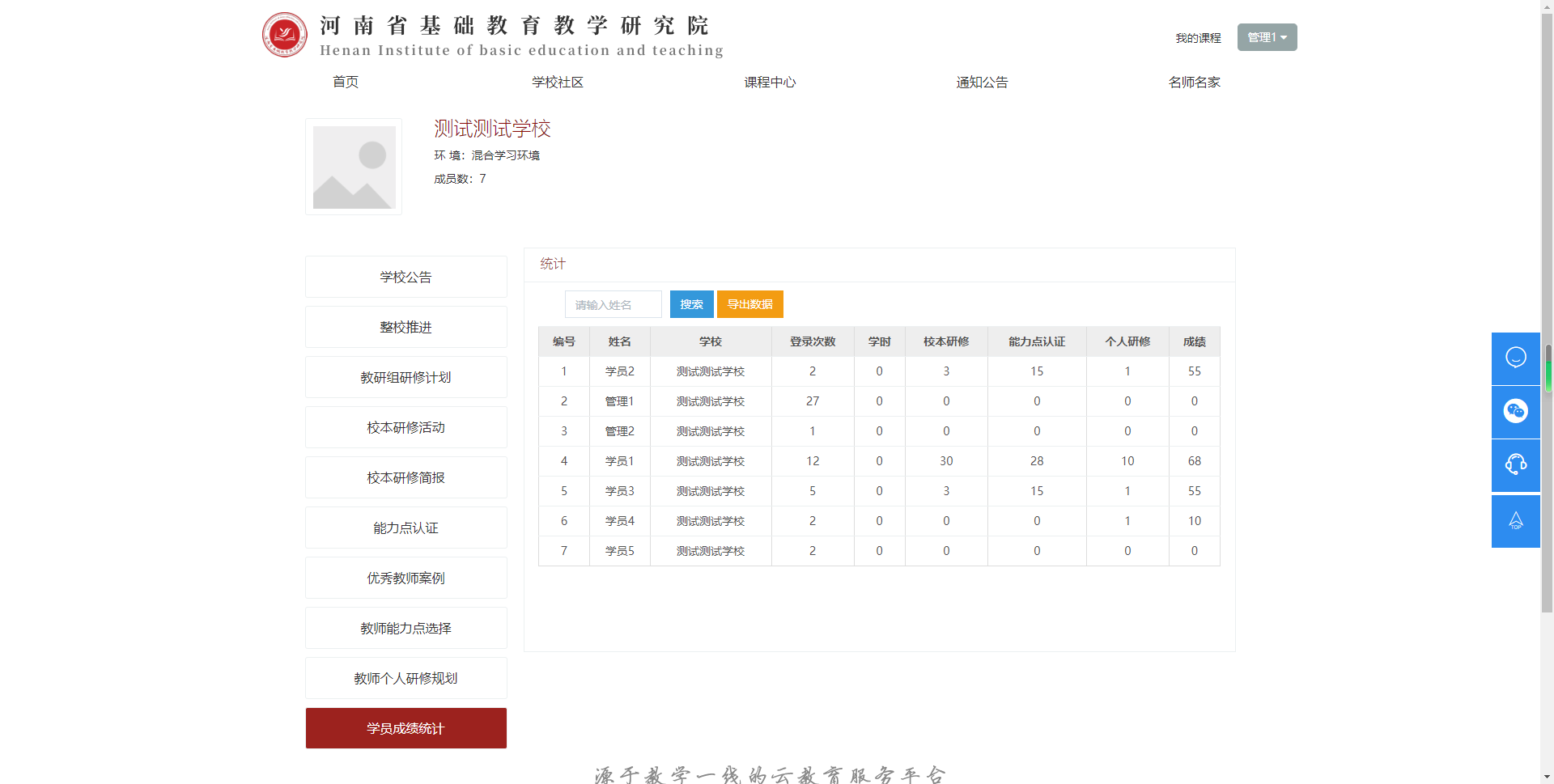 管理员查看每个学员各项得分、研修状态及成绩
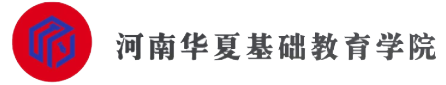 2.2
教师操作流程
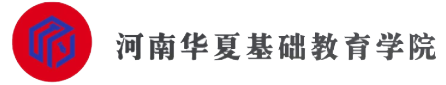 通知公告
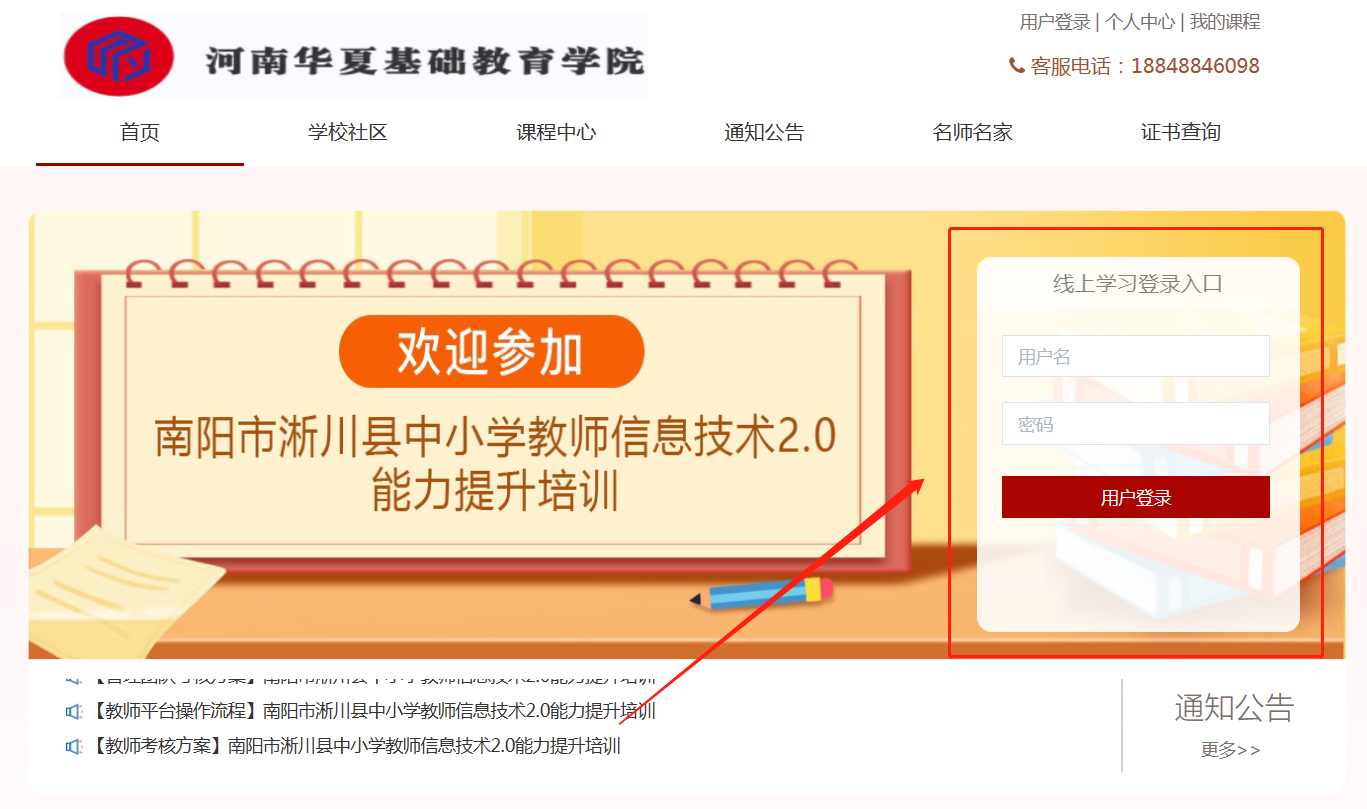 1、在此处可查看项目通知及培训安排，掌握平台操作指南，知悉平台服务热线等。
2、登陆方式，手机号码+初始密码（123456）。
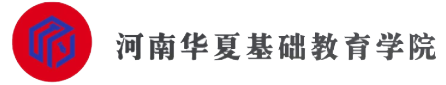 学校社区-选择微能力点
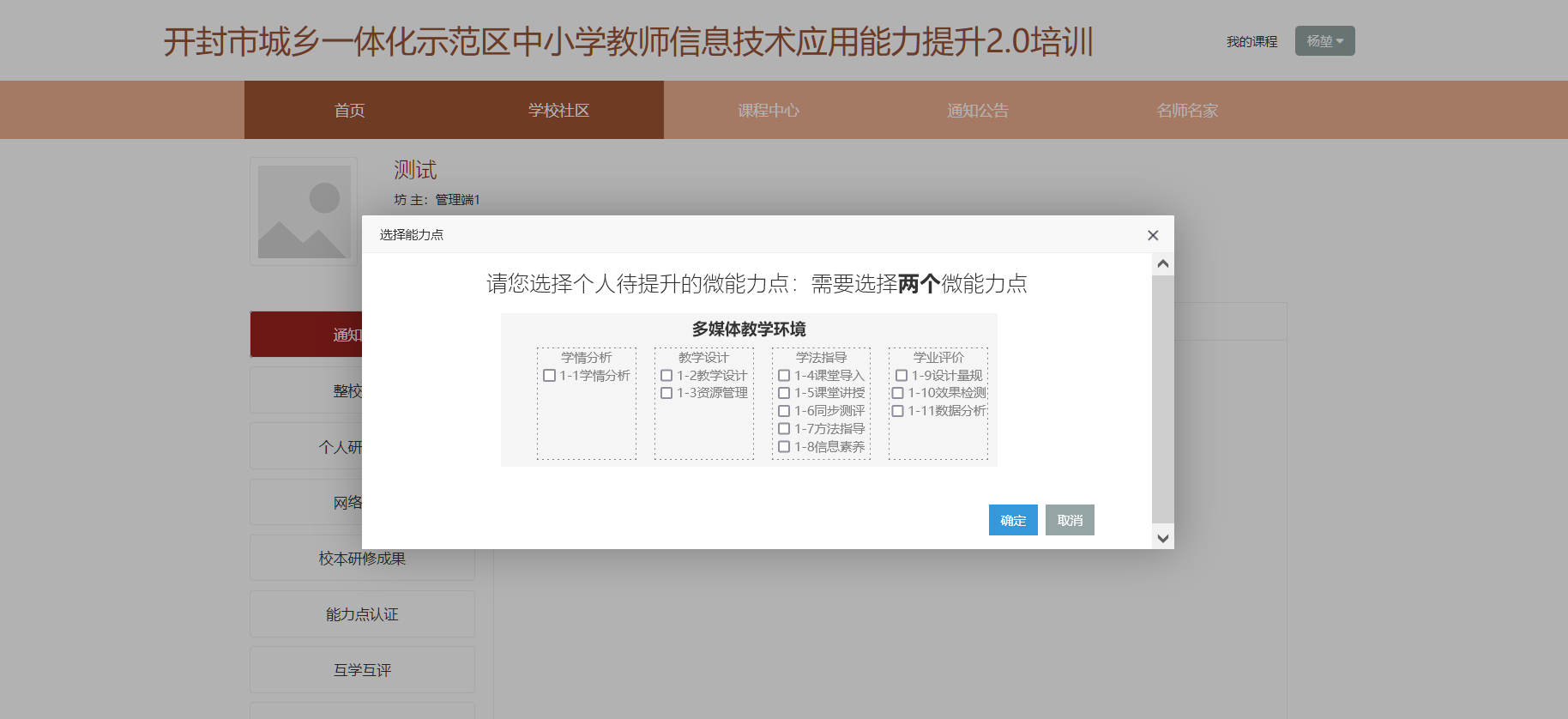 教师需要在管理端确定教学环境后方能选择符合自己实际需要提高的两个以上微能力点，勾选完成后点击确定由平台推送相对应的课程。
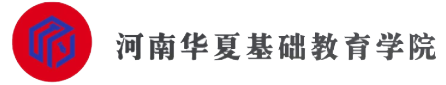 查看公告
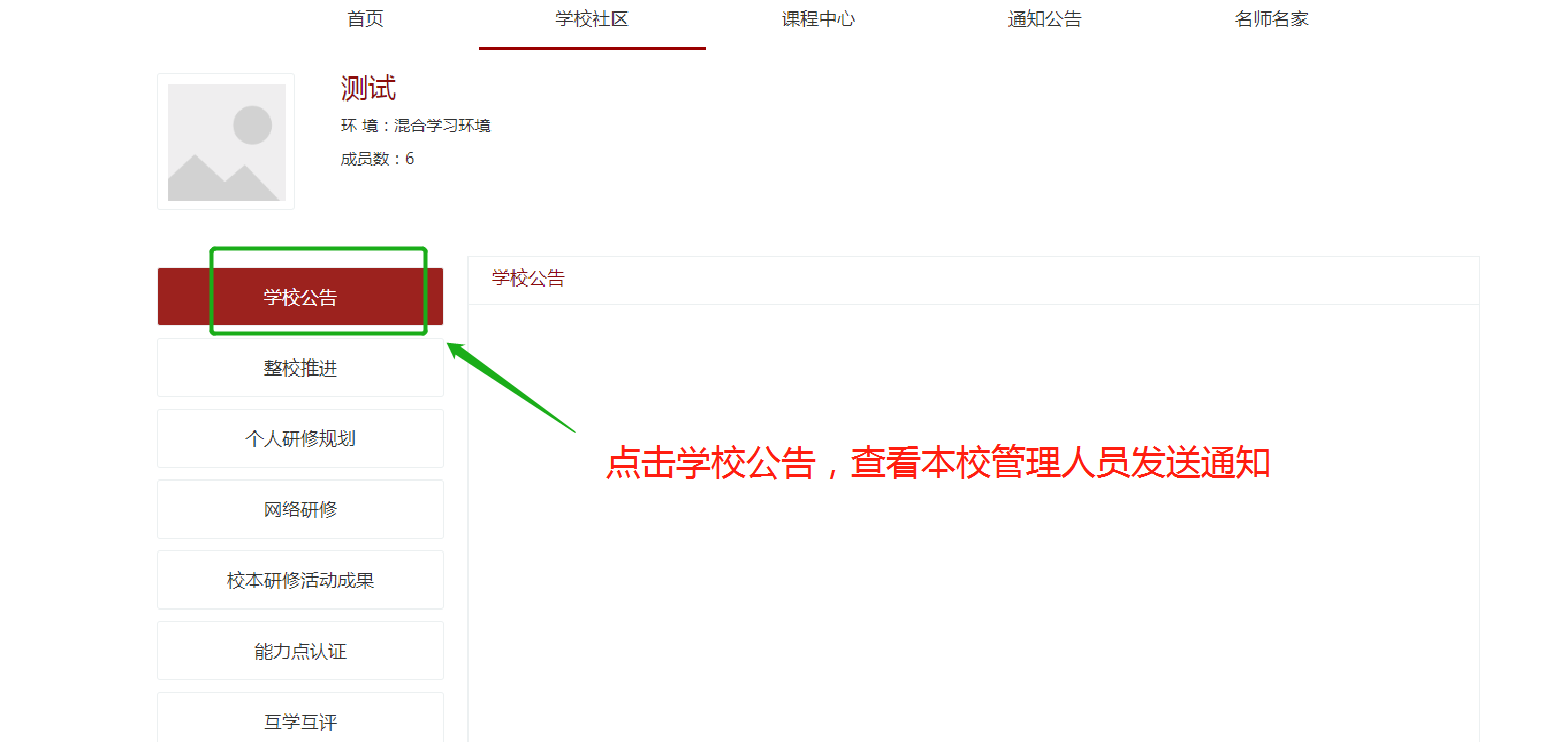 点击【学校公告】，在此处可查看本校管理人员所发送的通知，了解研修活动安排。
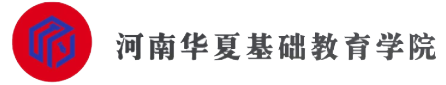 学校社区-整校推进
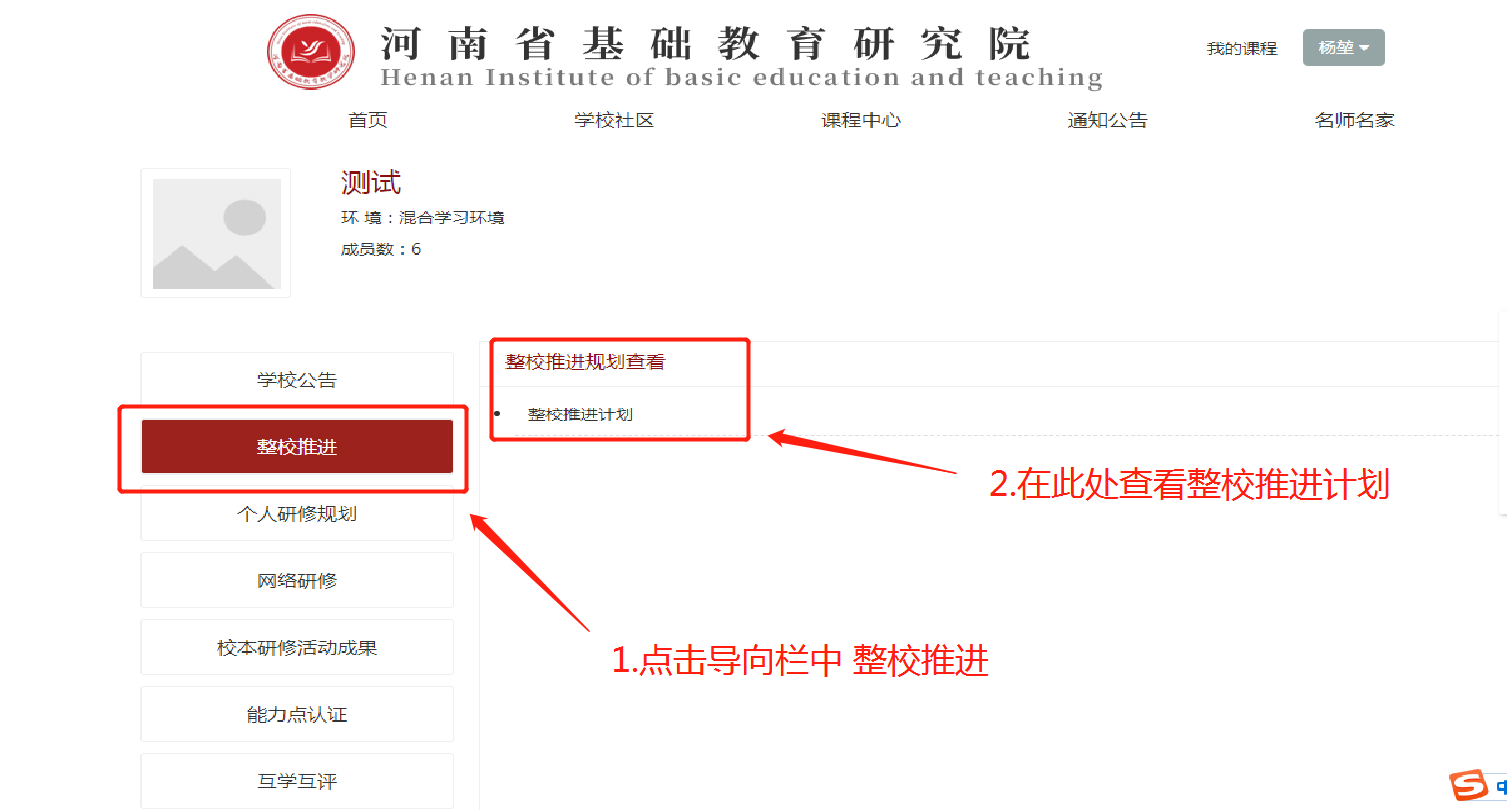 点击导向栏【整校推进】，在此处可查看自己所在学校的整校推进计划。
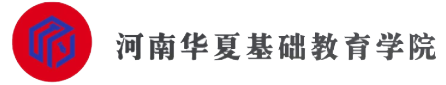 学校社区-个人研修规划
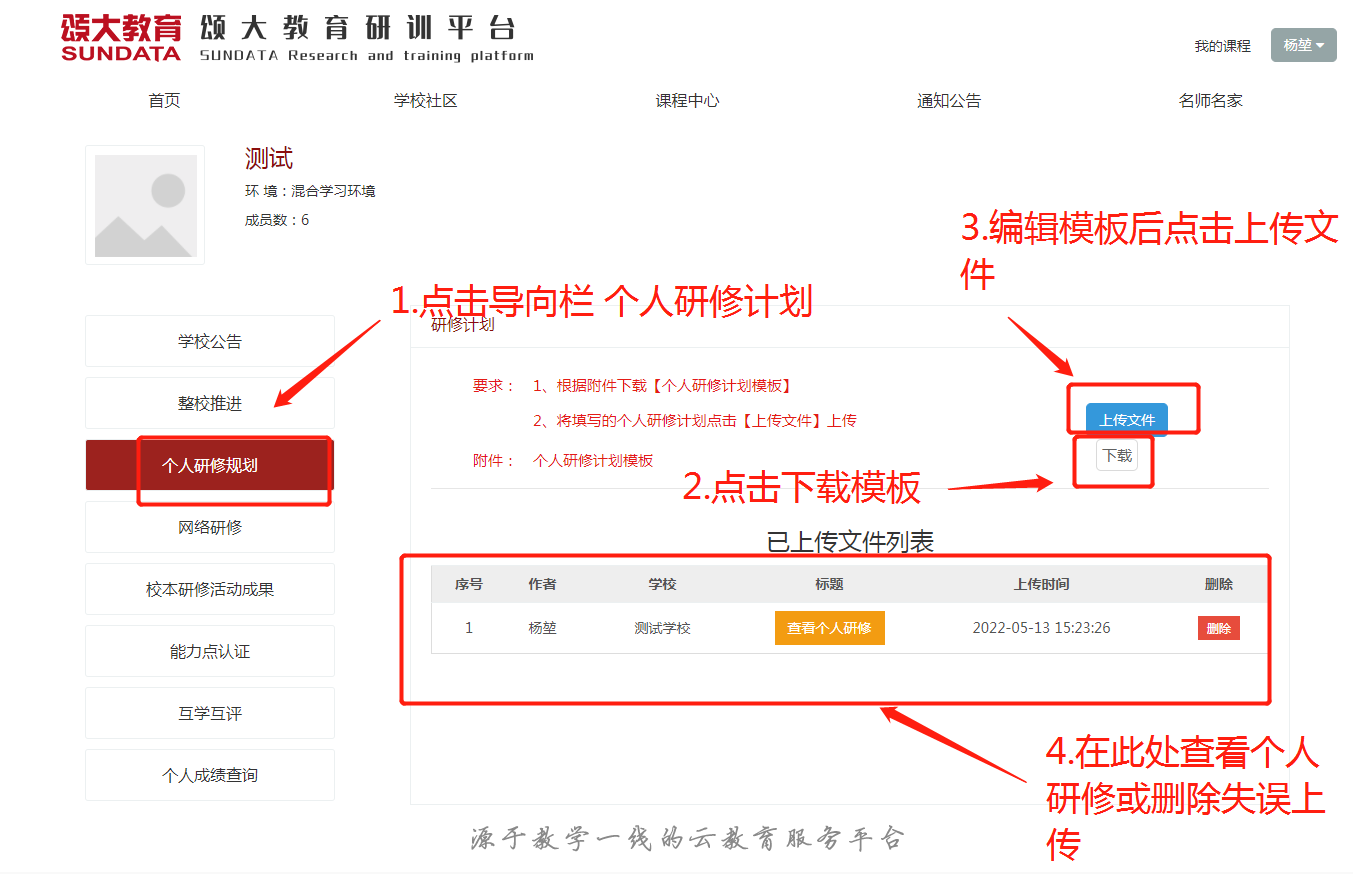 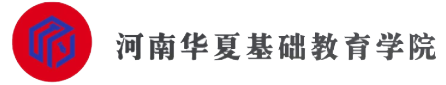 学校社区-网络研修
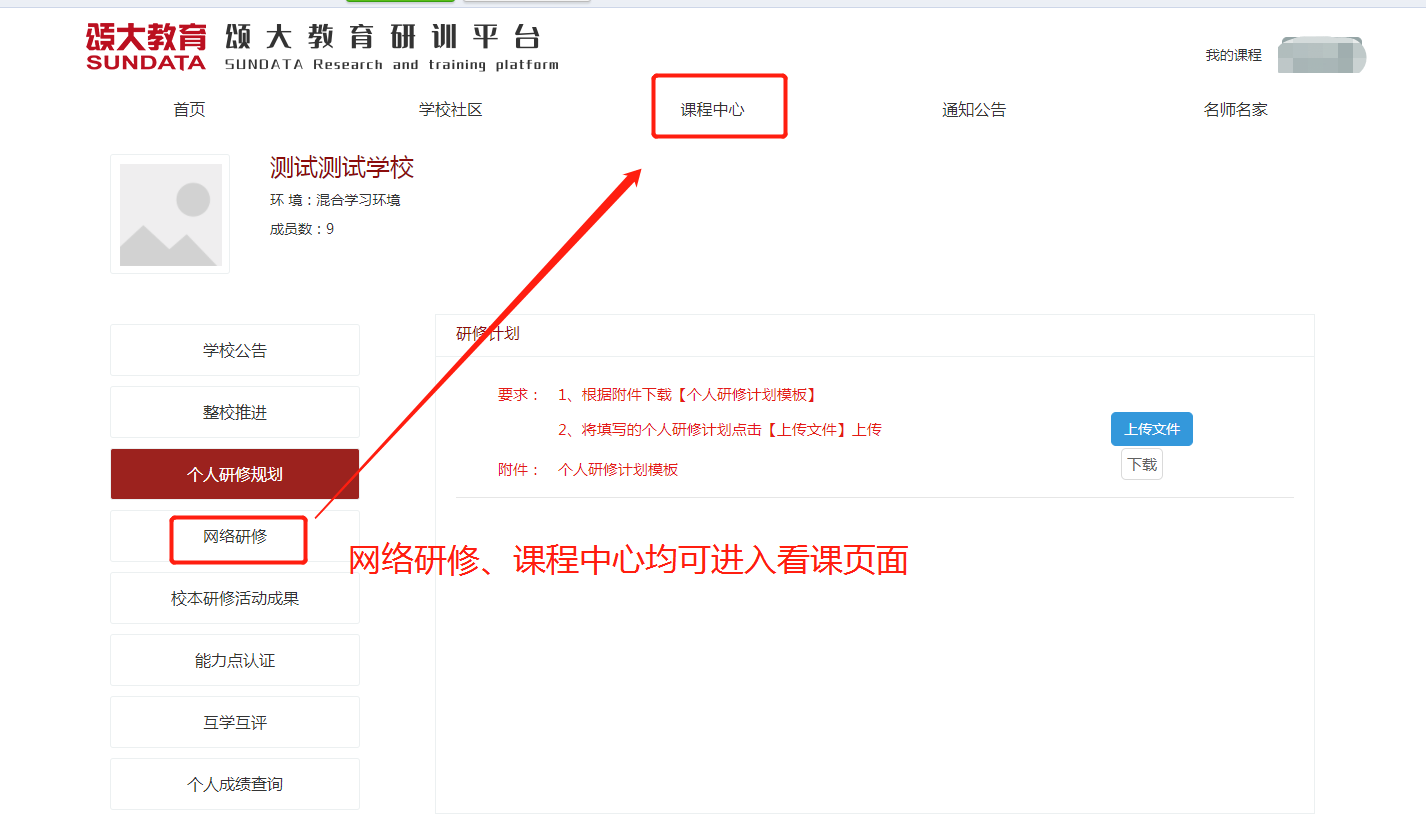 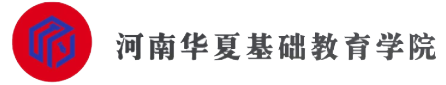 学校社区-网络研修
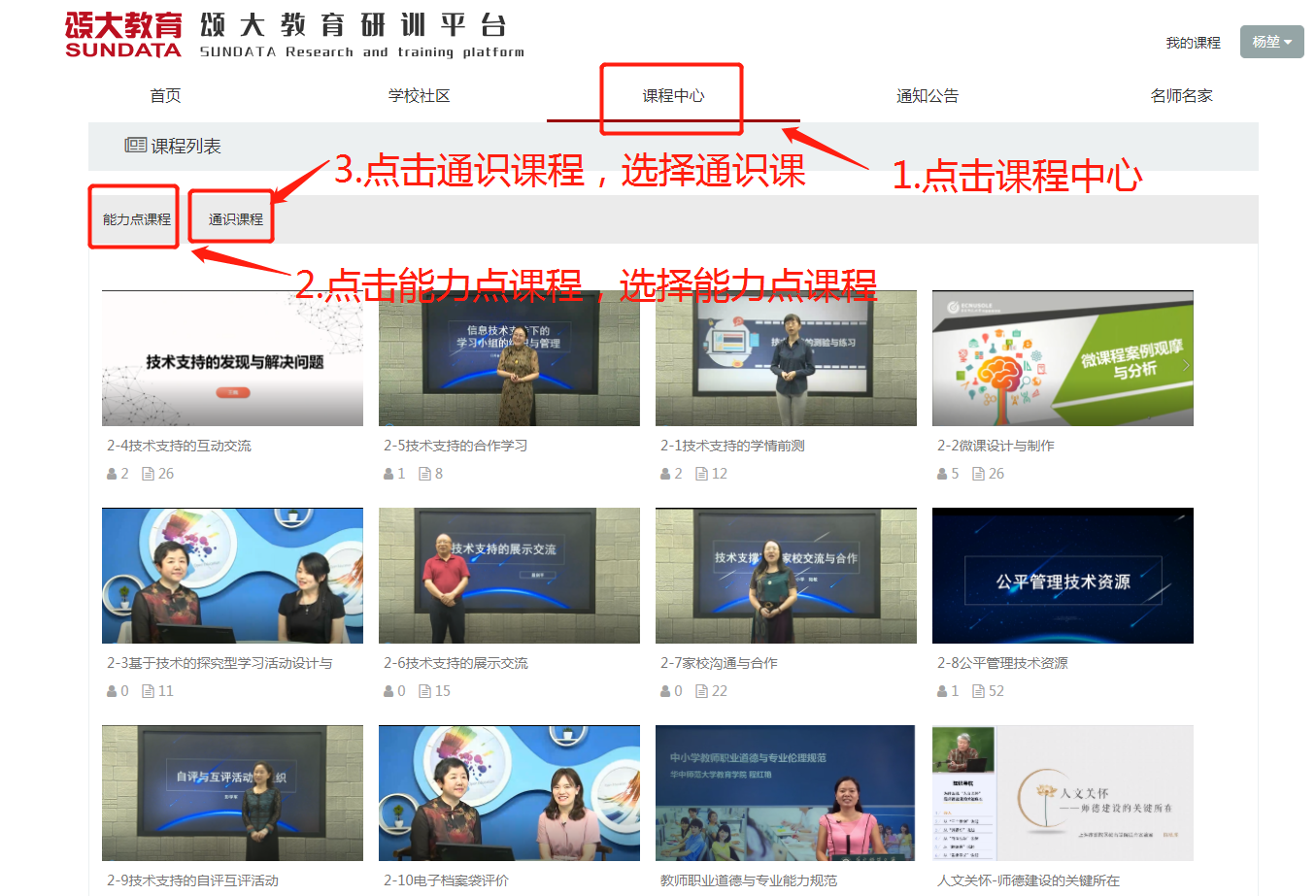 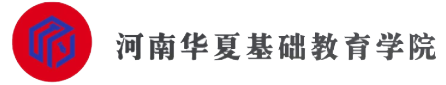 学校社区-校本研修成果
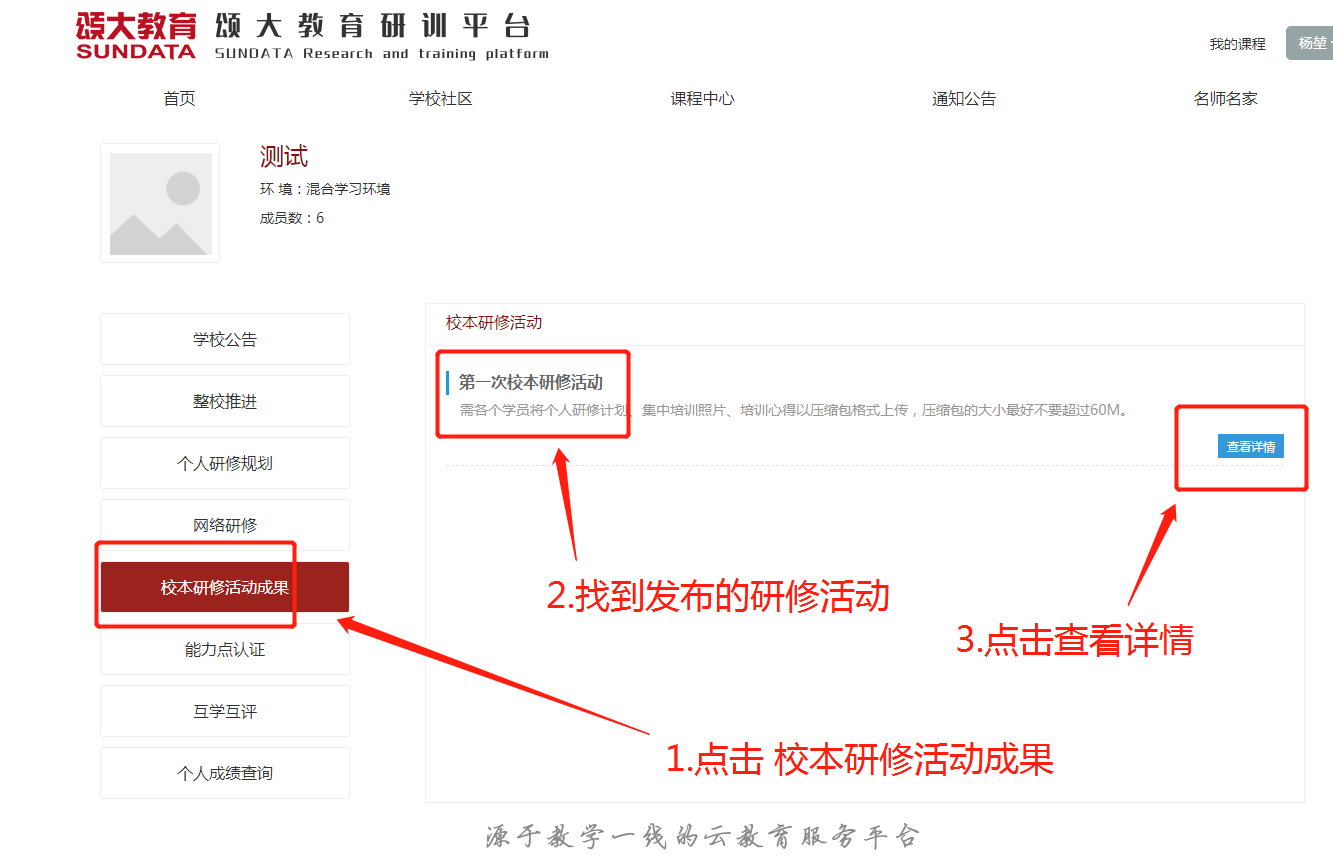 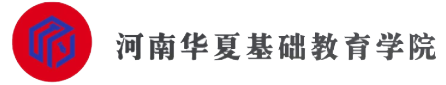 学校社区-校本研修成果
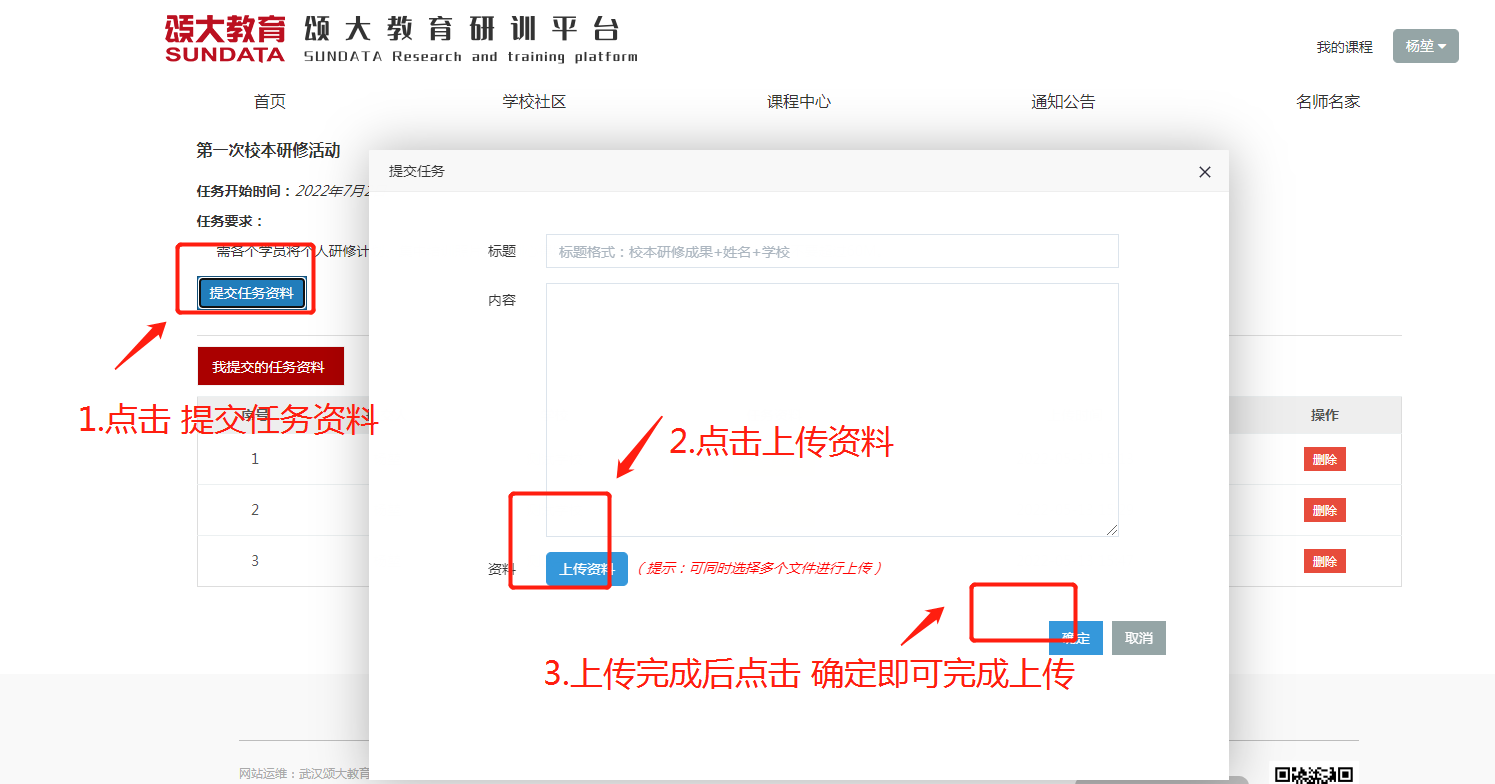 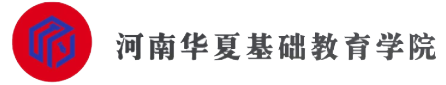 学校社区-微能力点认证
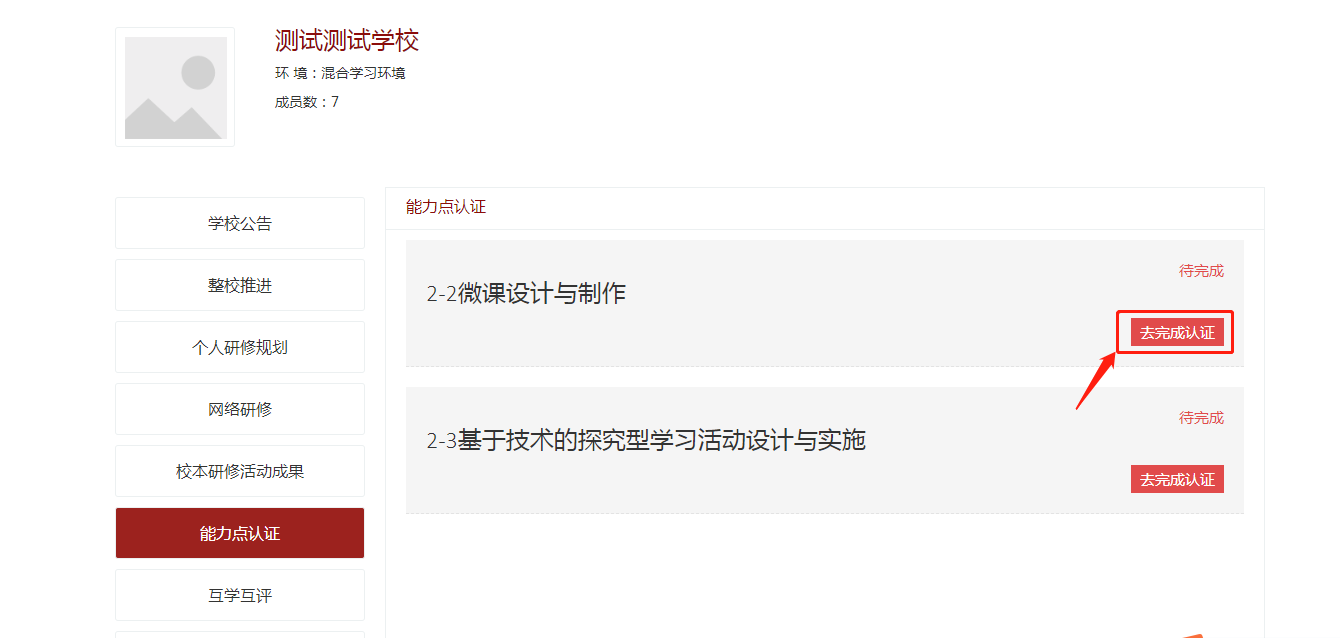 点击导向栏【能力点认证】，点击【去完成认证】
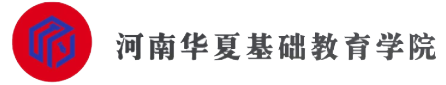 学校社区-微能力点认证
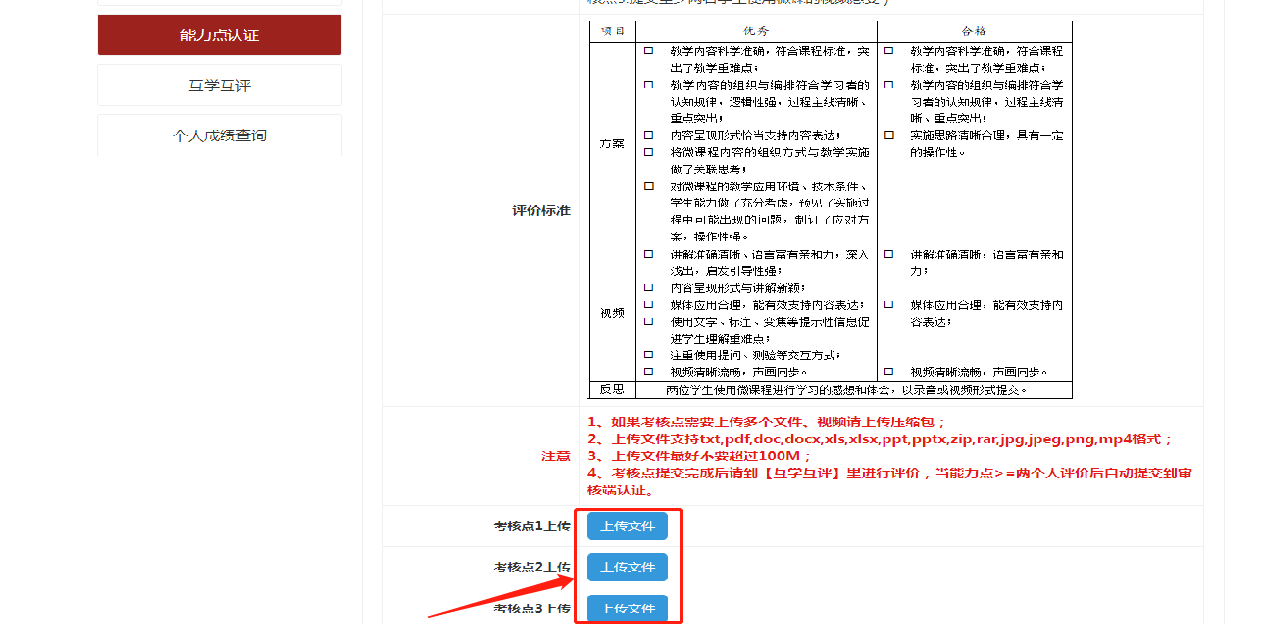 仔细阅读“评价标准”，参照“评价标准”准备相关材料，根据“注意事项”要求上传文件。
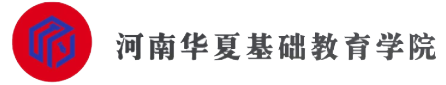 学校社区-微能力点认证
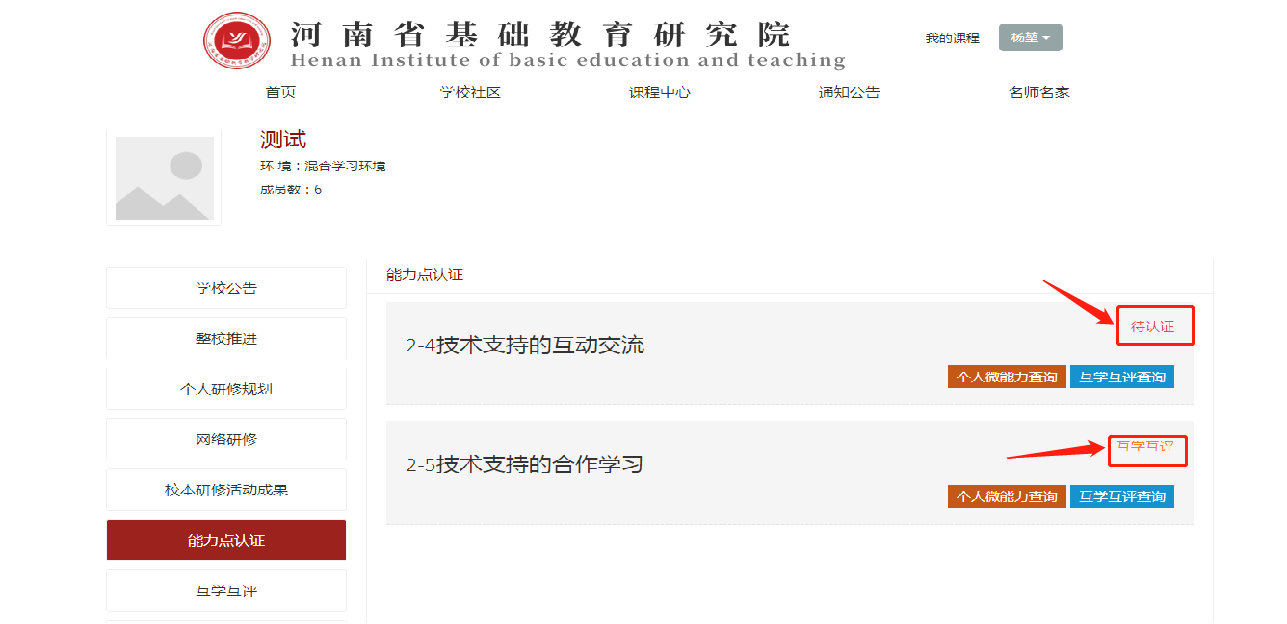 1、上传完成后，出现【待认证】表示已经上传到管理端，待管理端认证；2、若出现【互学互评】表示没有两位以上老师进行评价。
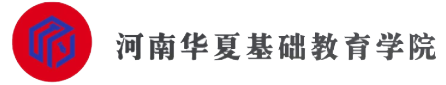 学校社区-微能力点认证
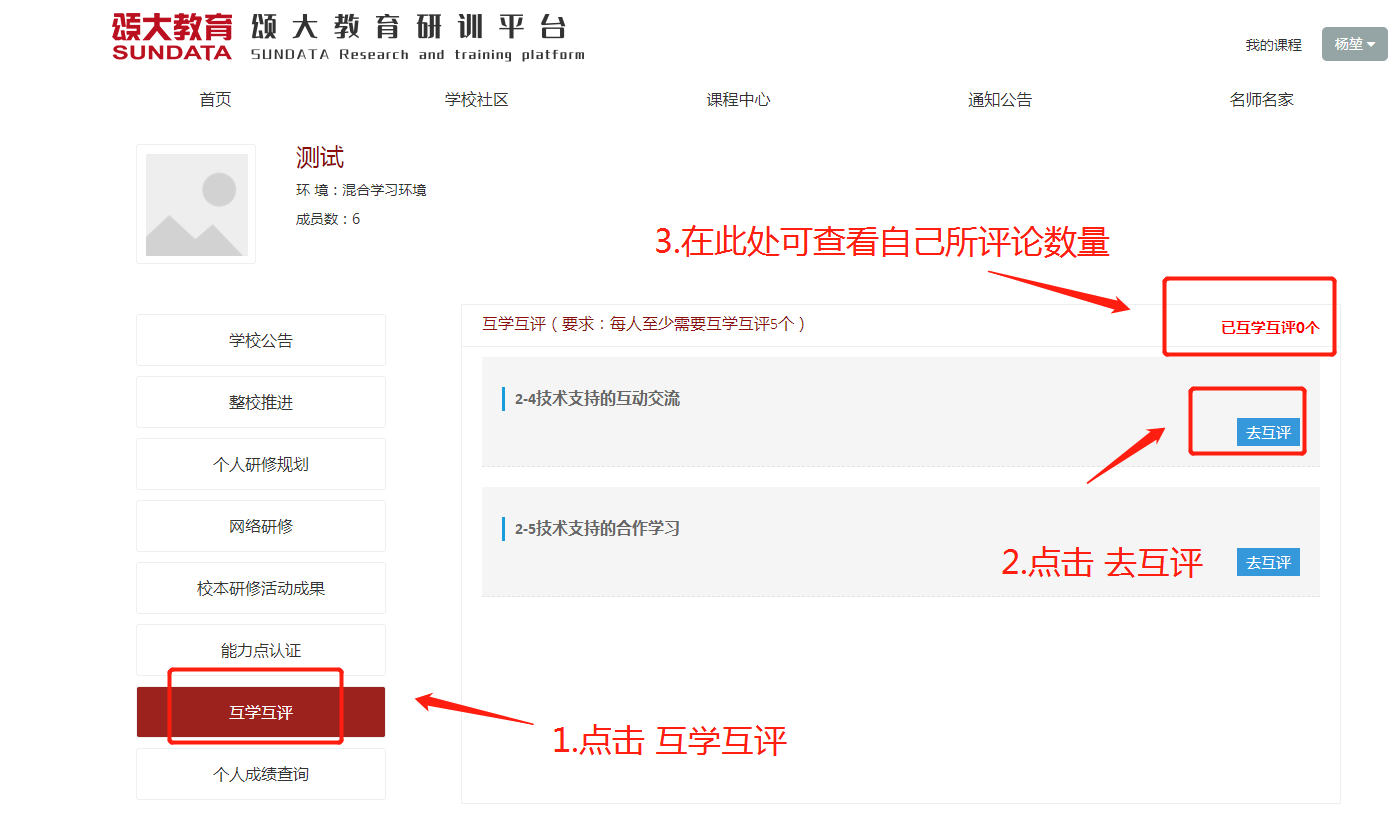 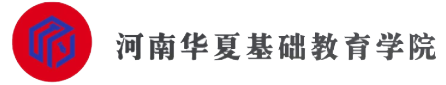 学校社区-学员成绩统计
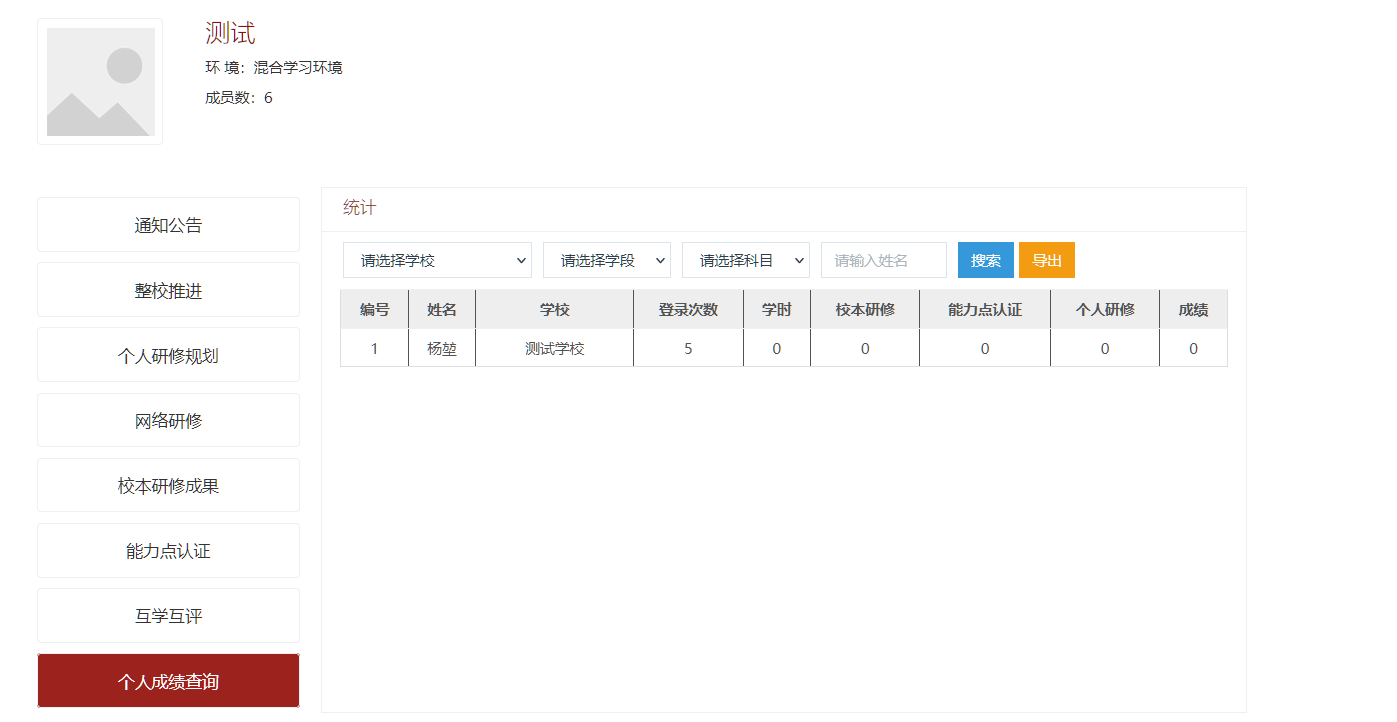 点击【个人成绩查询】，可以查看自己的成绩，展示已经学习的学时数、校本研修通过的数量、能力点认证的得分、个人研修提交的数量、总成绩。
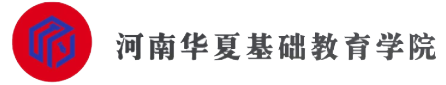 3
学习注意事项
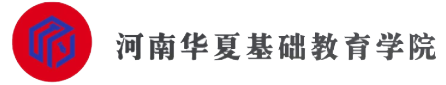 1.请使用谷歌浏览器进行学习；
2.同一台电脑，不能登录多个账号进行课程学习，一个账号
不能同时学习多门课程，否则学习时间无法更新；
3.课程学习可用手机端（手机打开网址），提交作业一定在
电脑端完成；
4.请随时关注项目主页内容更新；
5.遇到问题可以联系负责的咨询老师；
                       咨询电话：18848846098（王老师）